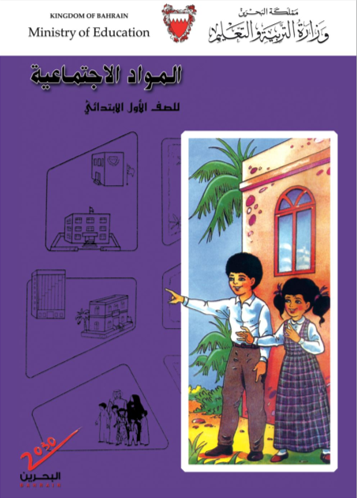 الصف الأول الابتدائي
المواد الاجتماعية
( صفحة 96 - 103)
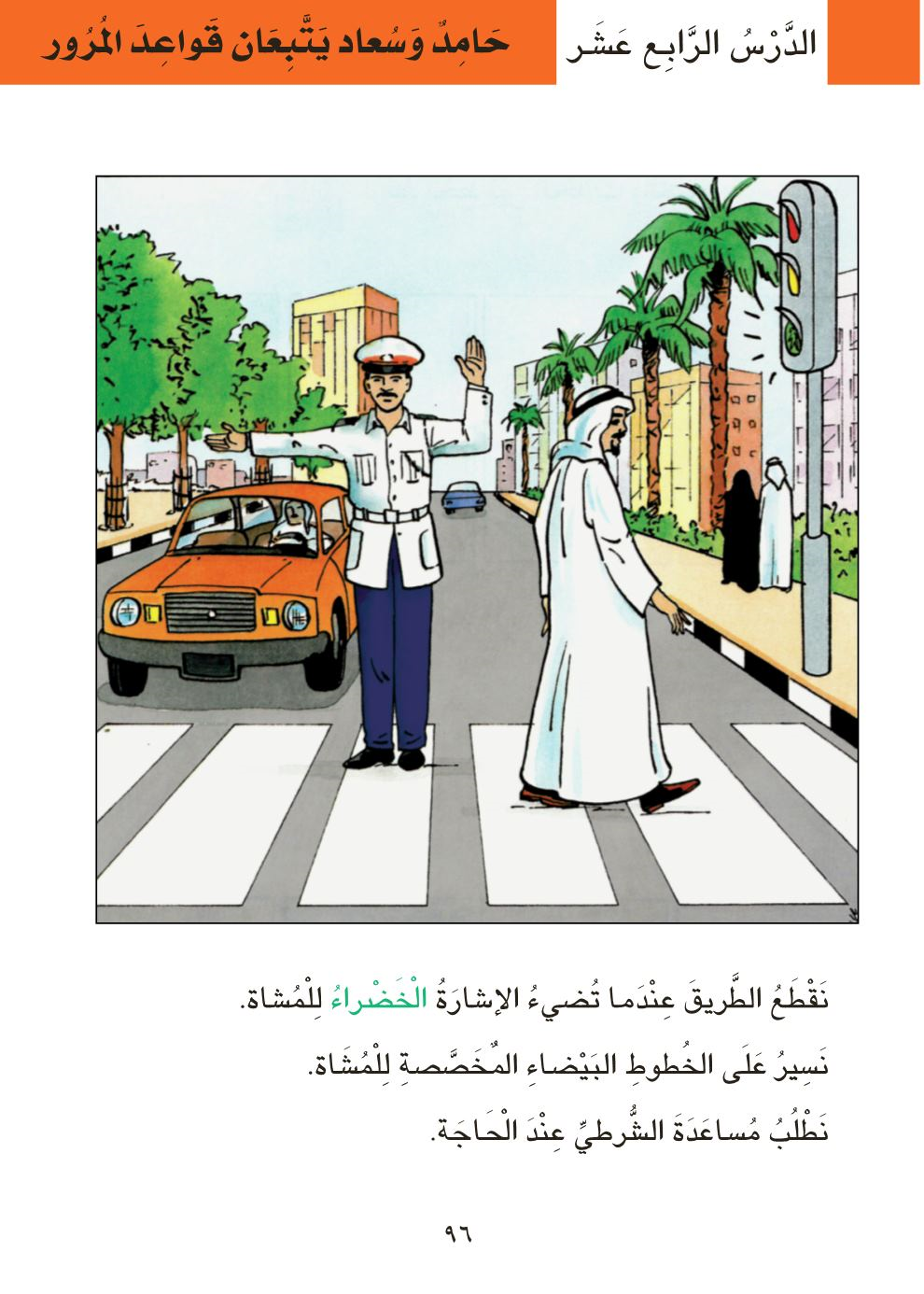 أهداف الدرس
1-  توضيح شروط السلامة المرورية.
2-  معرفة مدلولات العلامات المرورية.
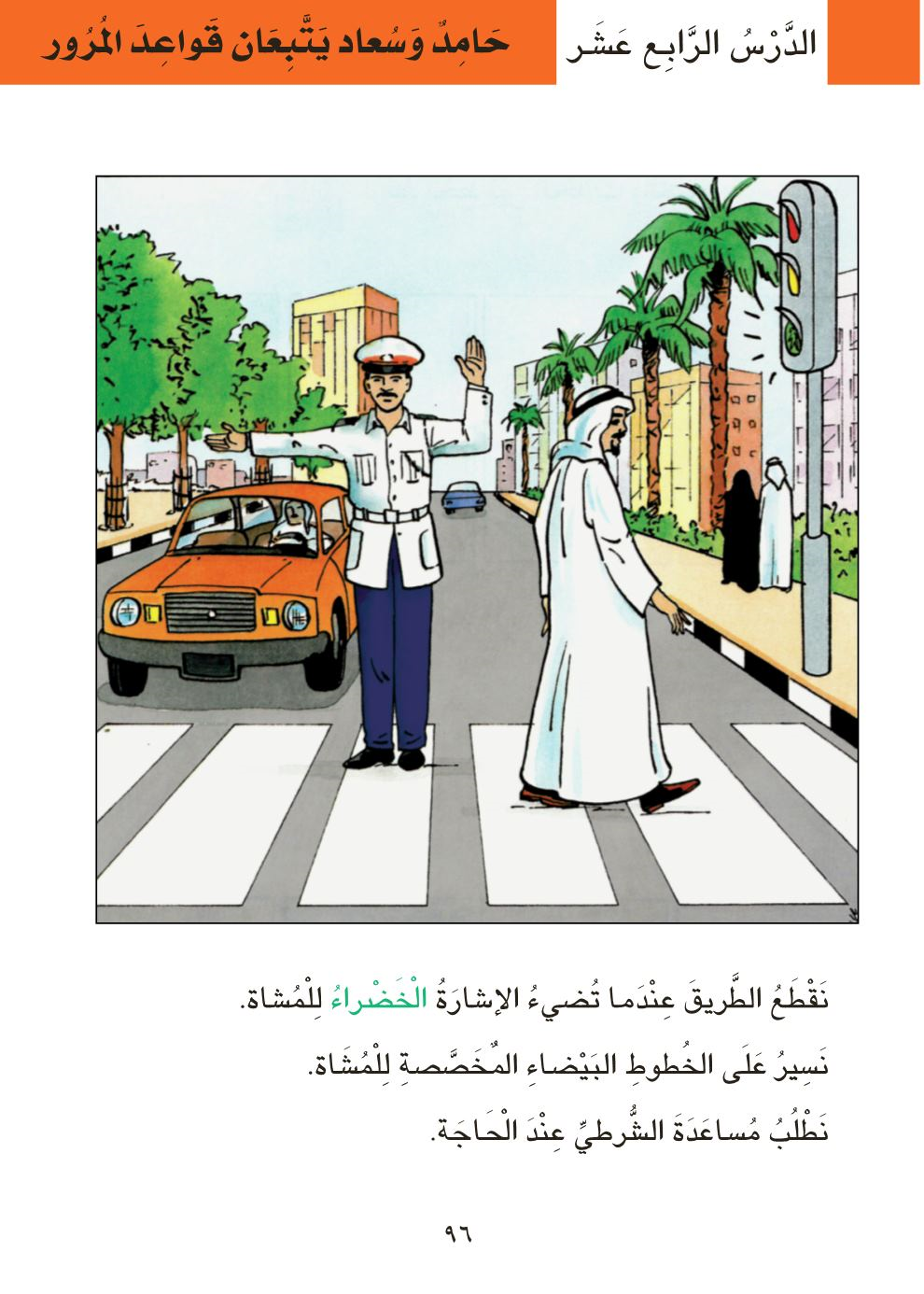 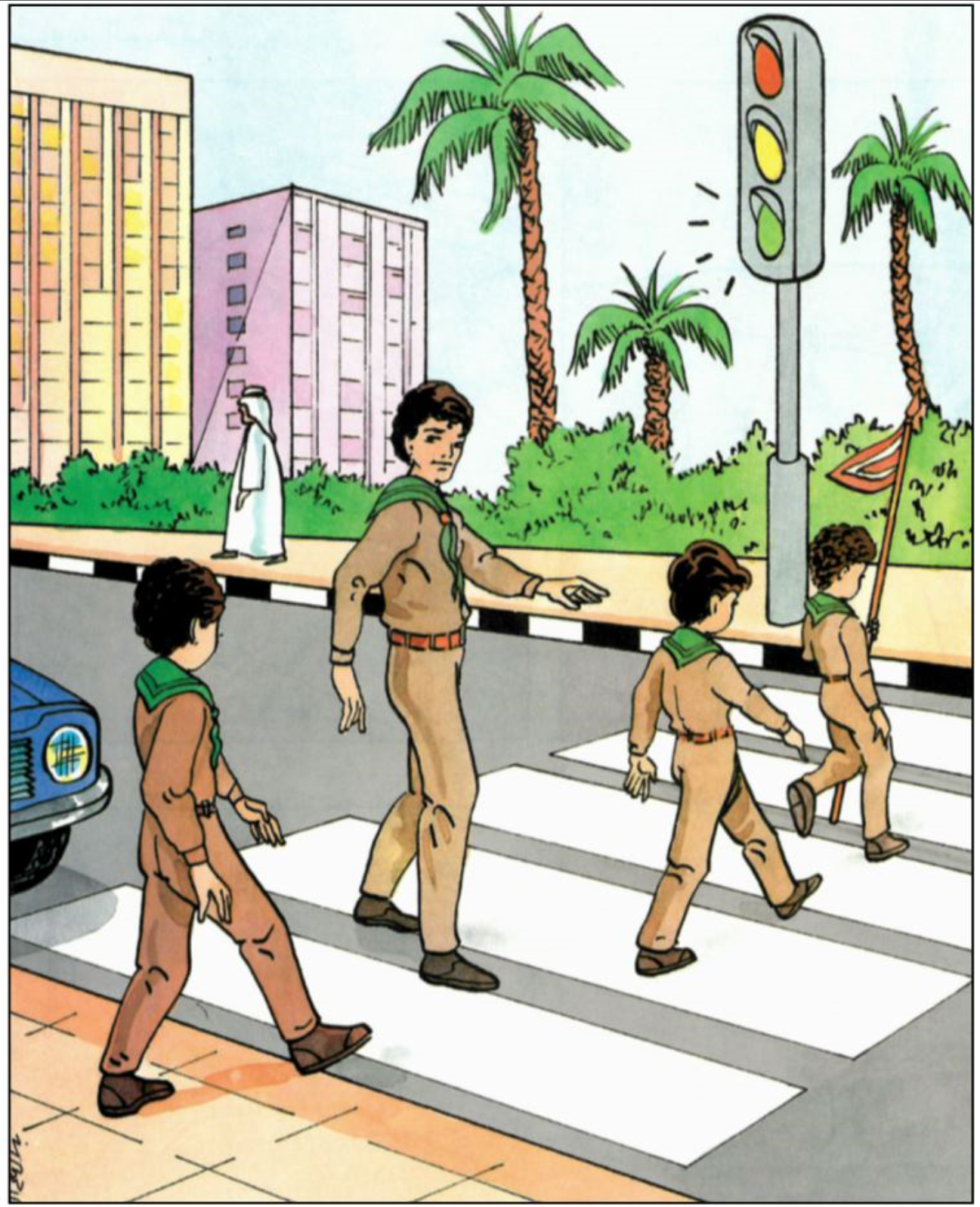 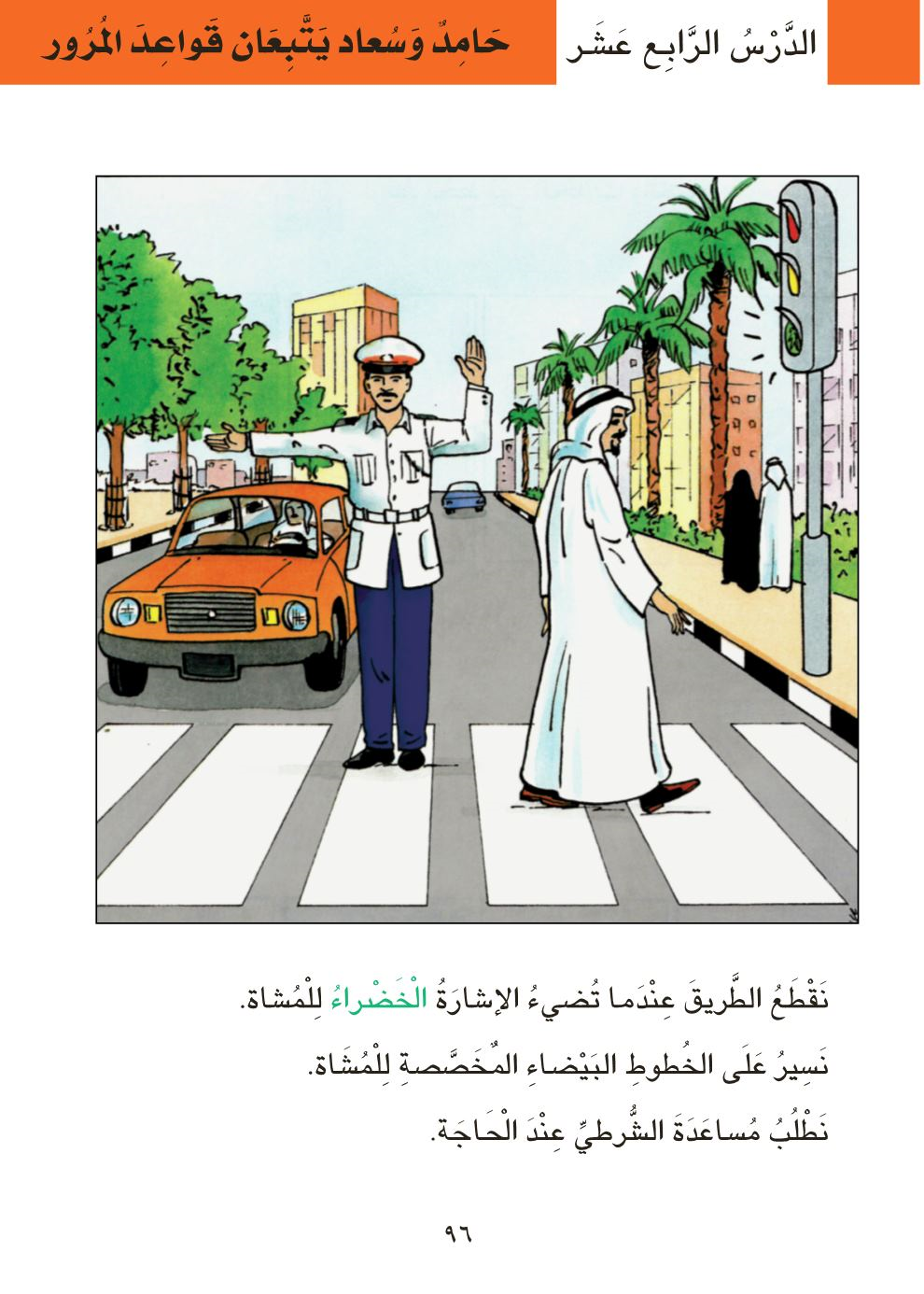 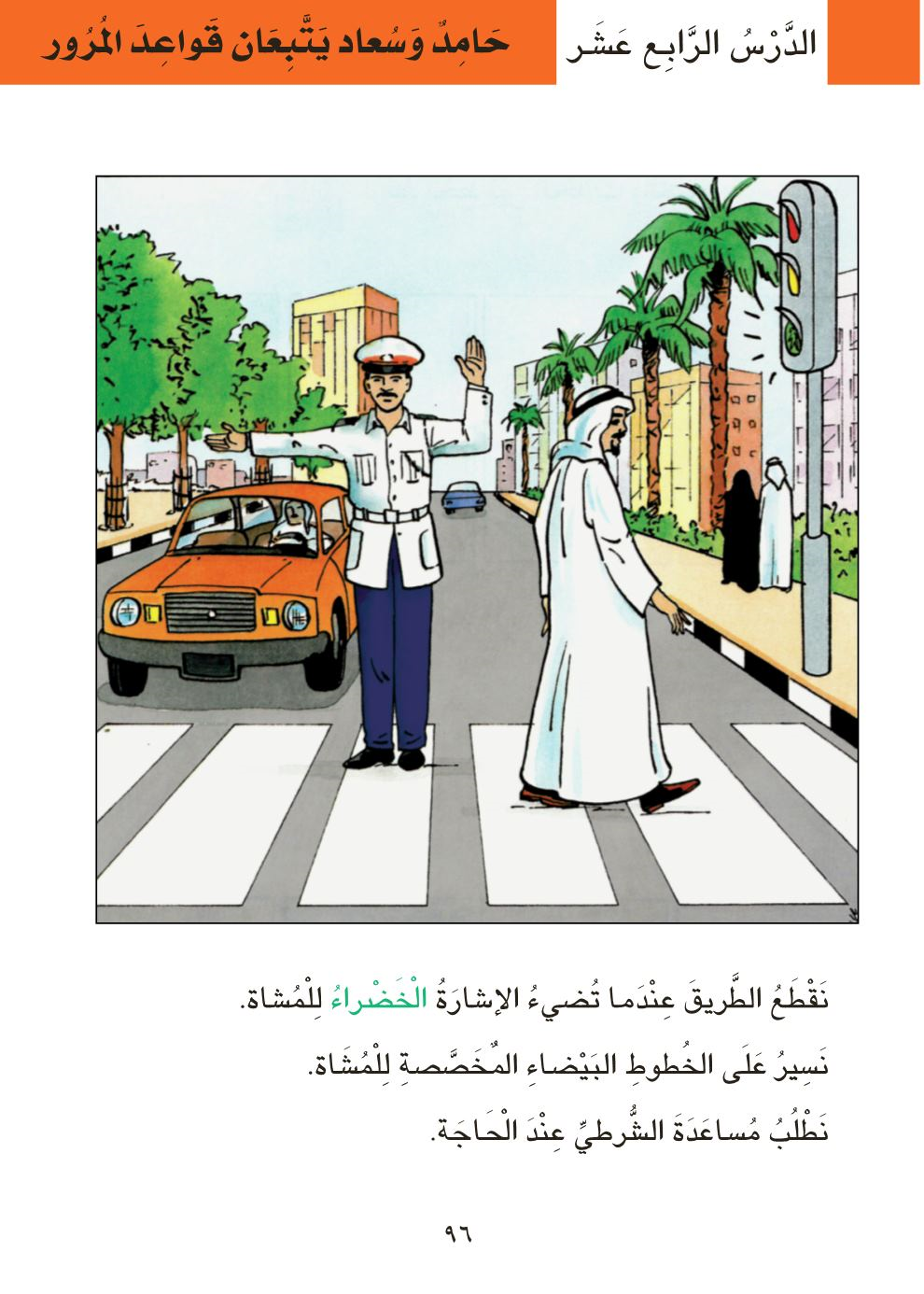 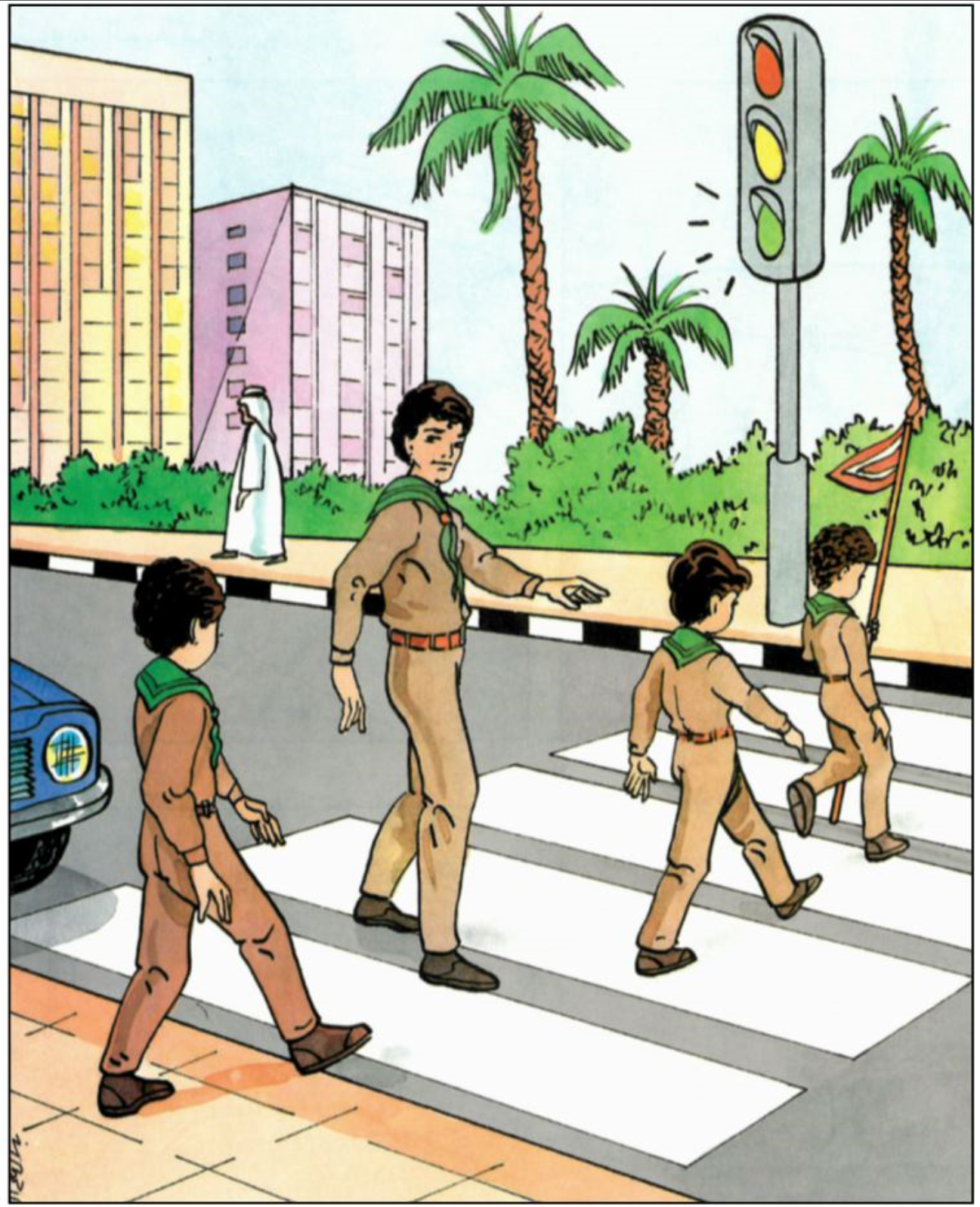 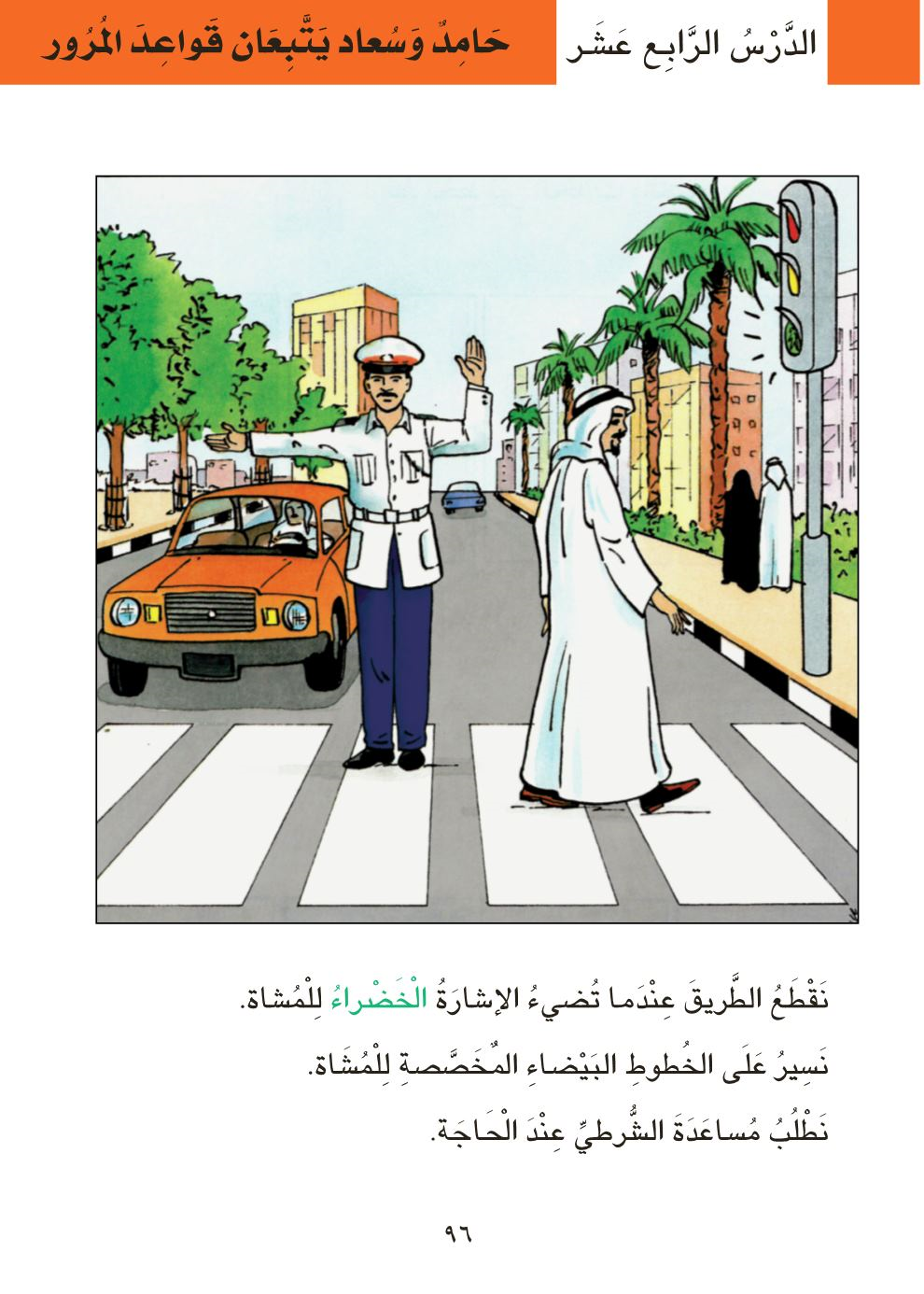 قَواعِدُ السَّلامَة:
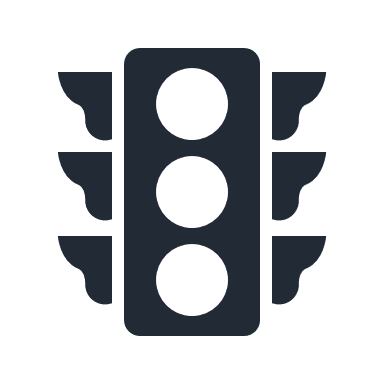 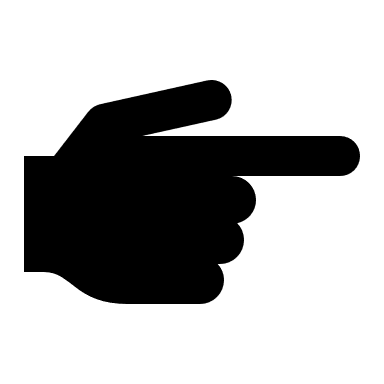 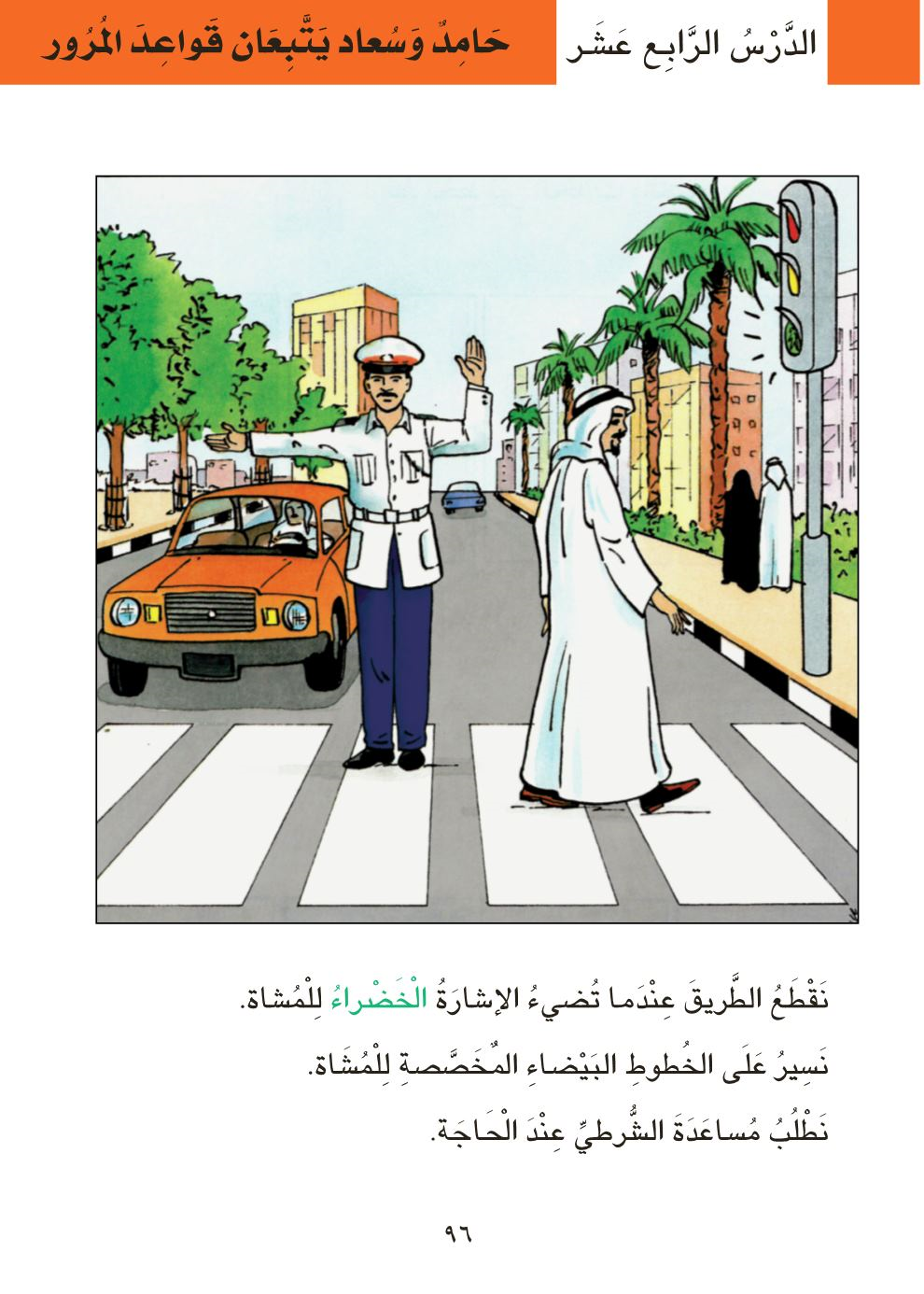 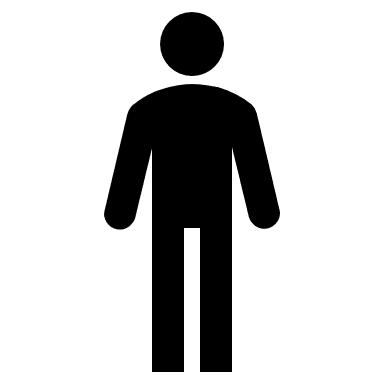 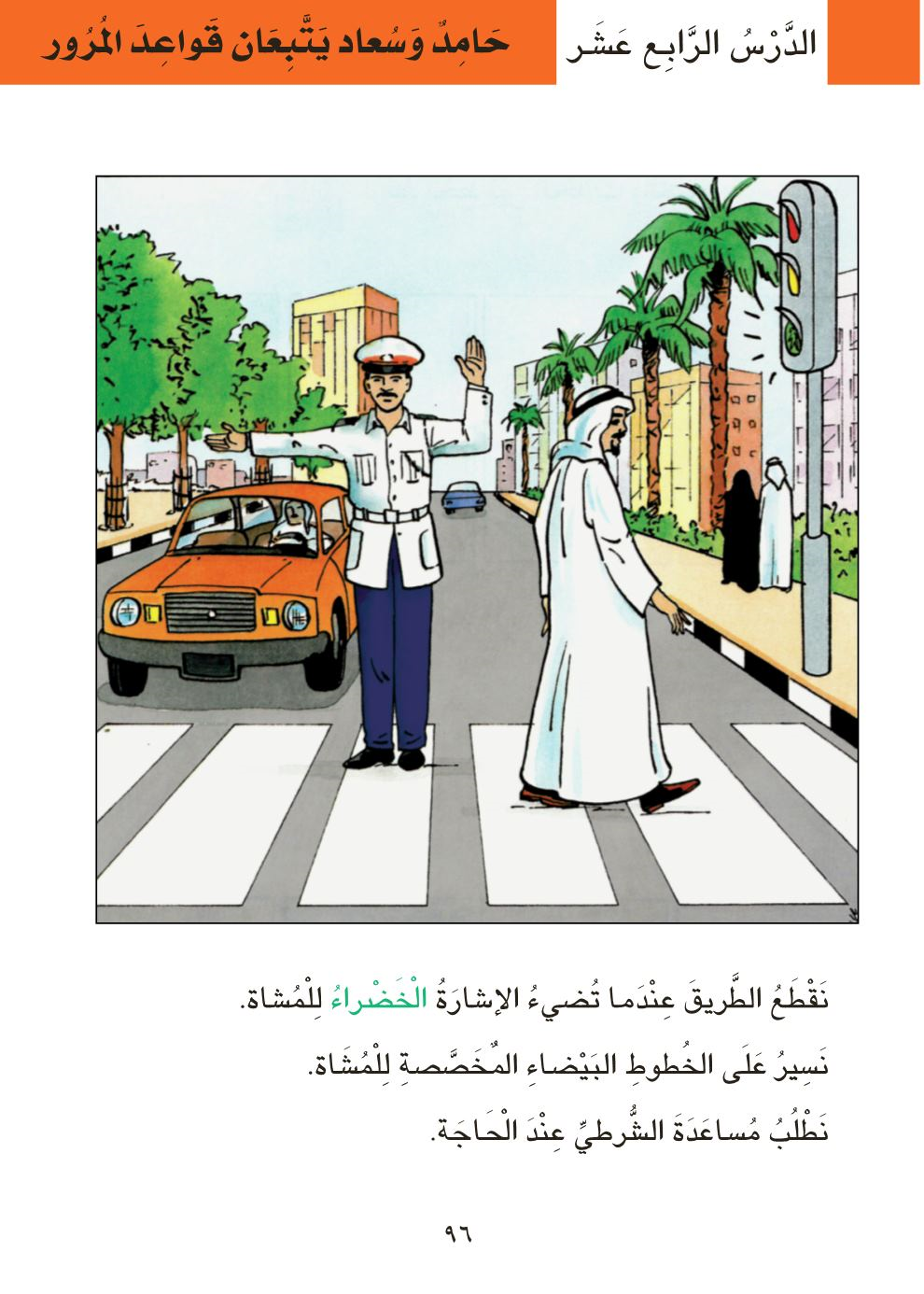 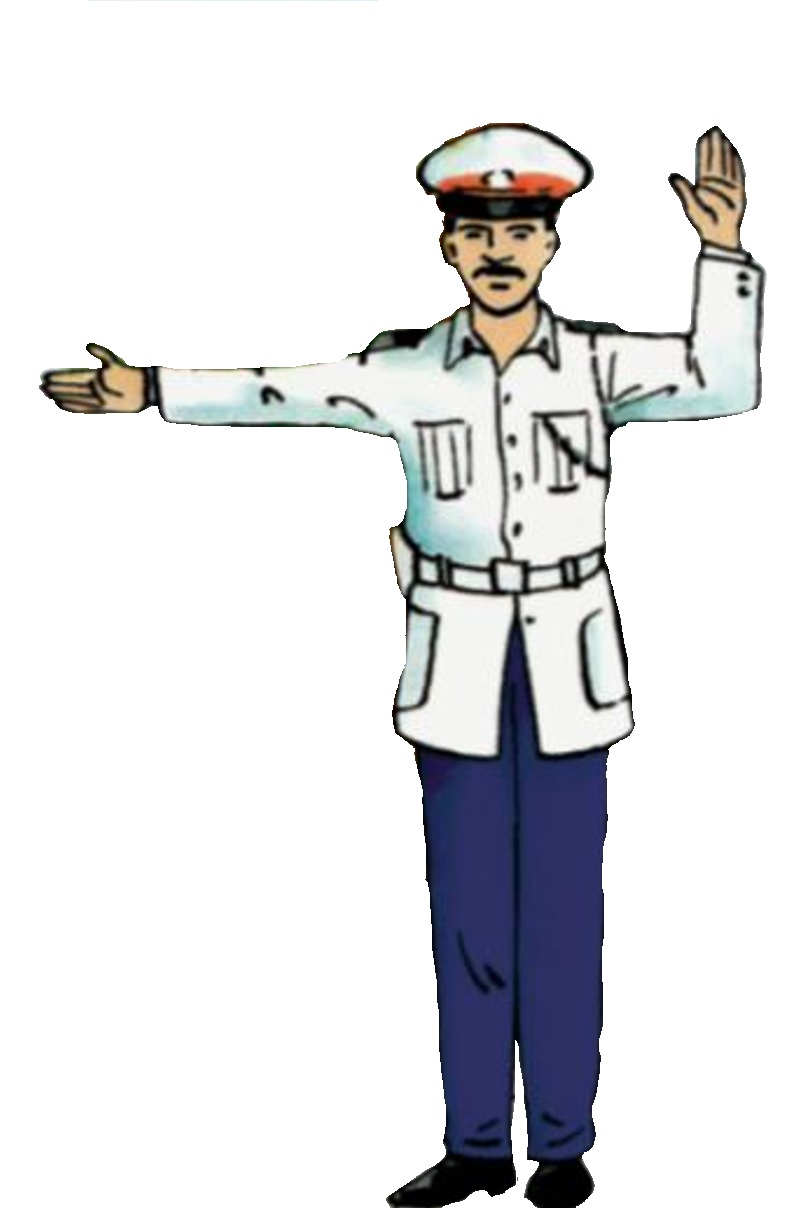 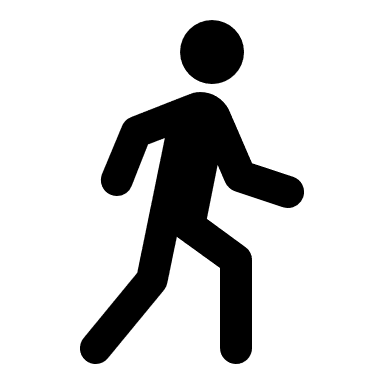 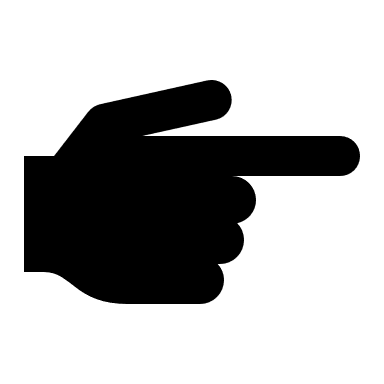 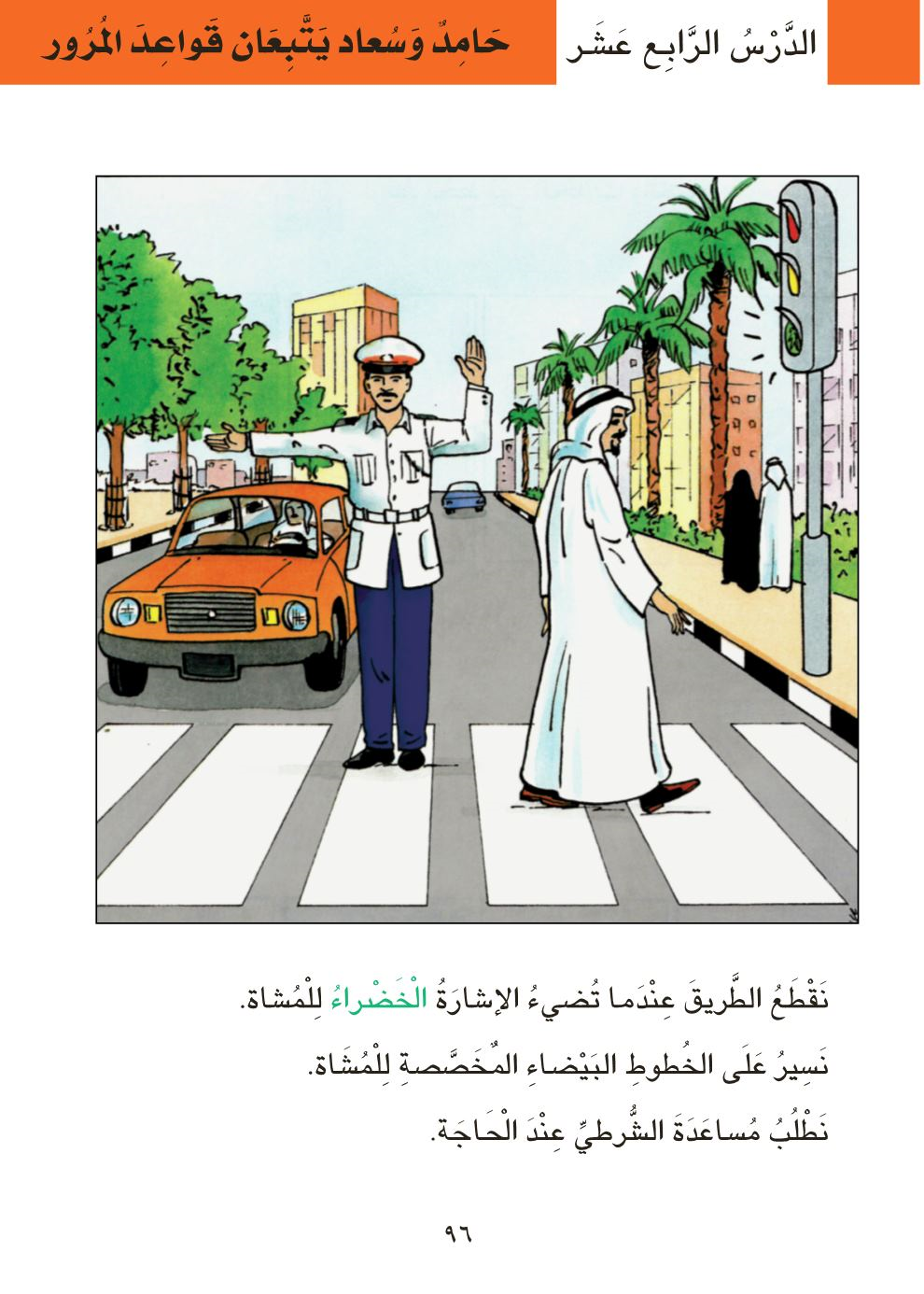 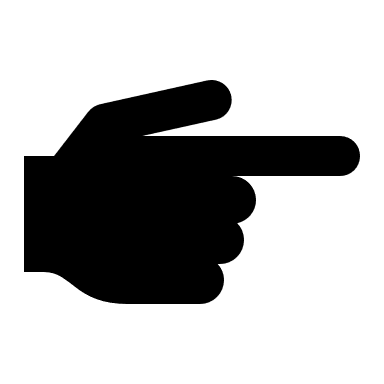 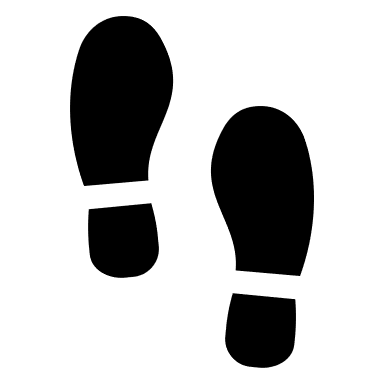 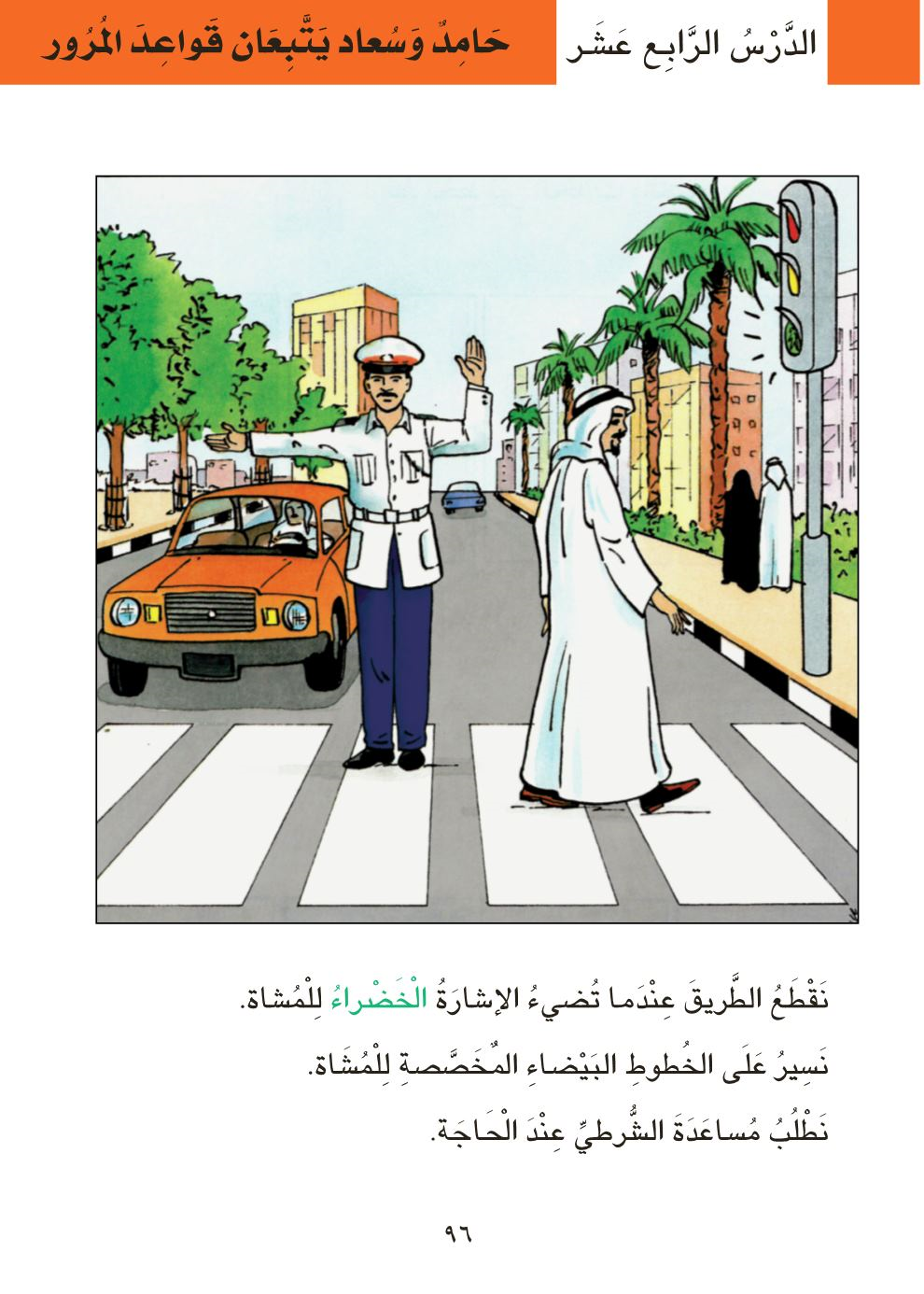 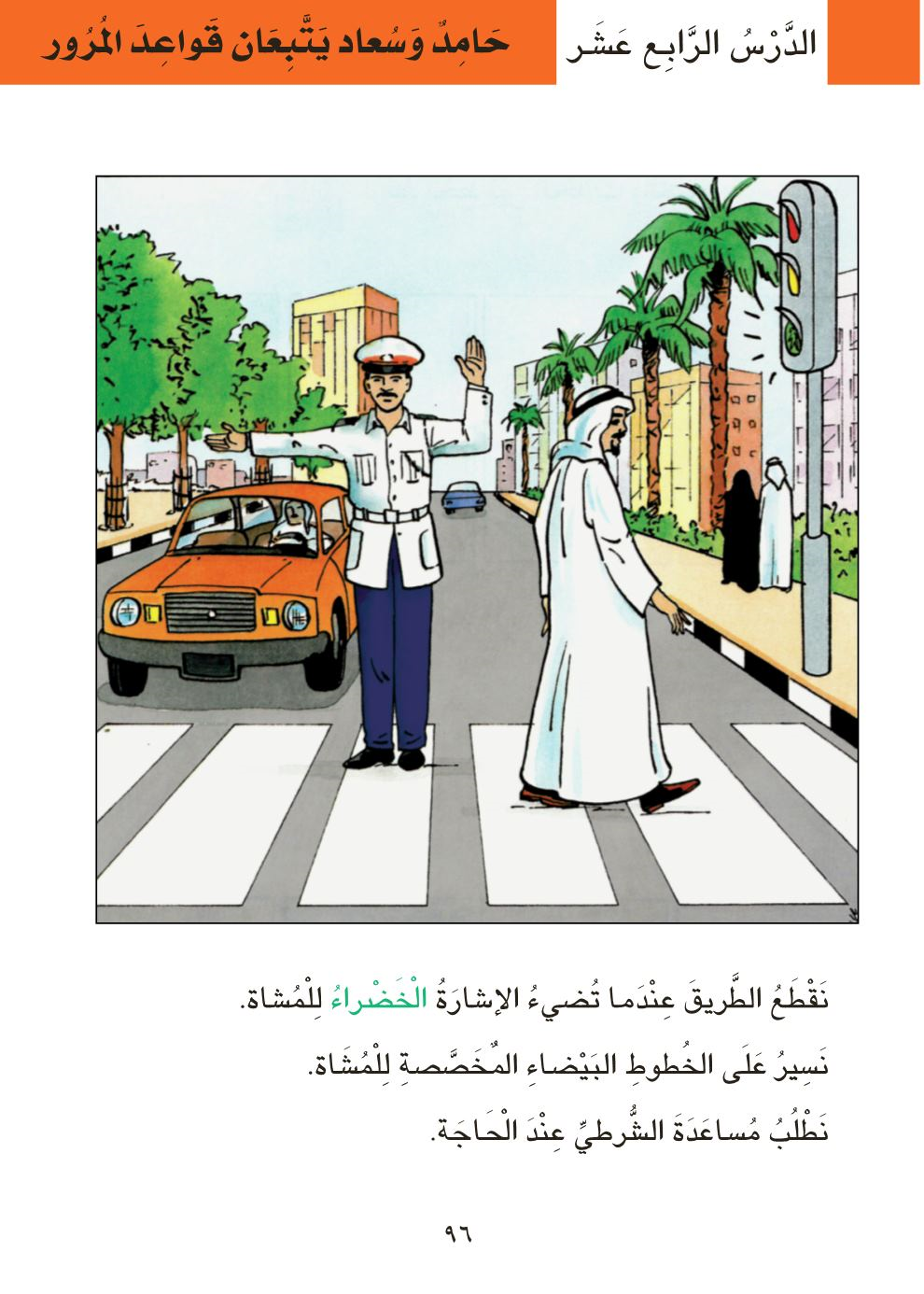 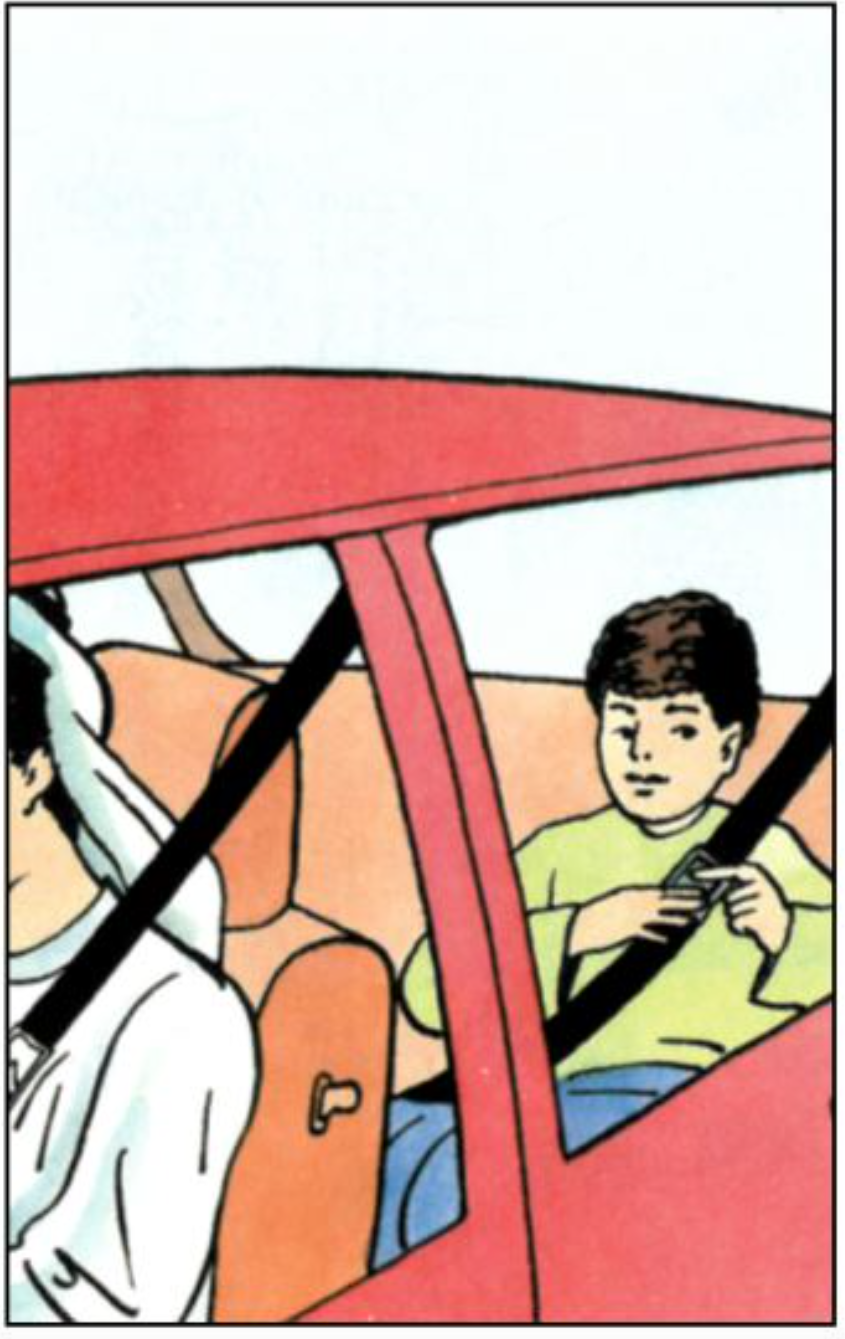 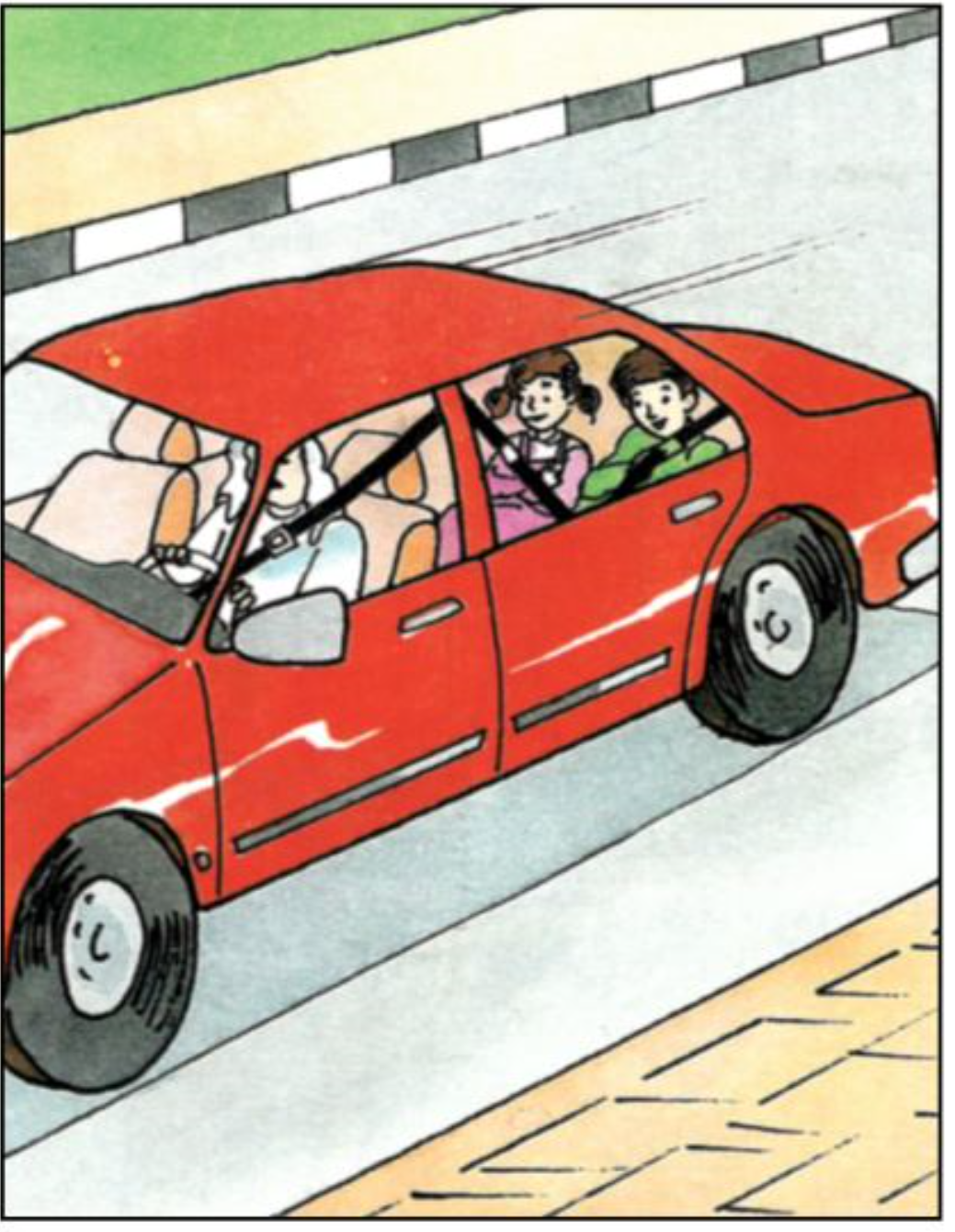 شُروطُ السَّلامَة:
جُلوسُ الأَطفال في المَقْعِدِ الخَلْفي
رَبْطُ حِزام الأَمان
النِزول مِنْ بابِ السَّيارَة المُجاوِرِ للرَصيف.
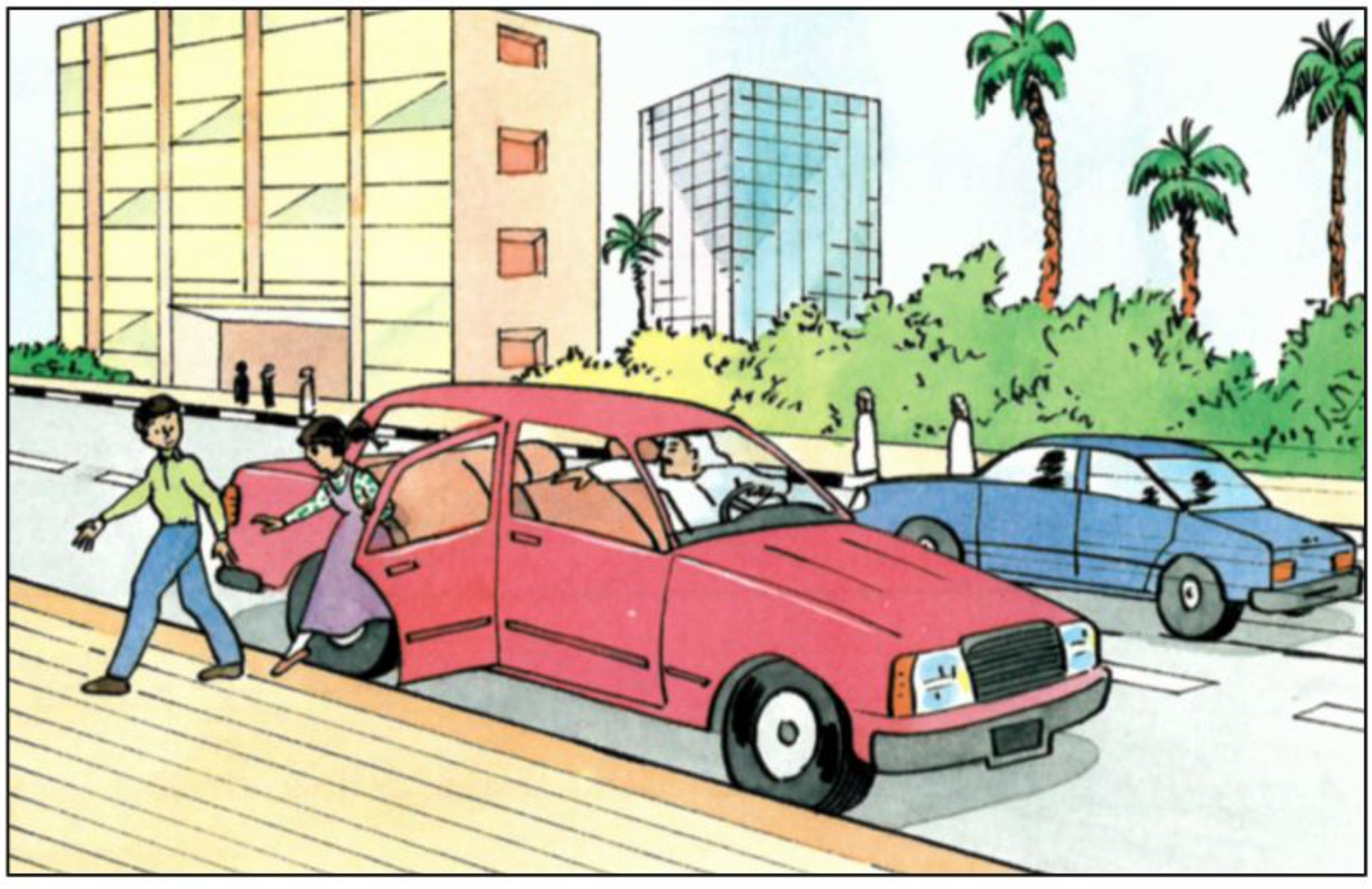 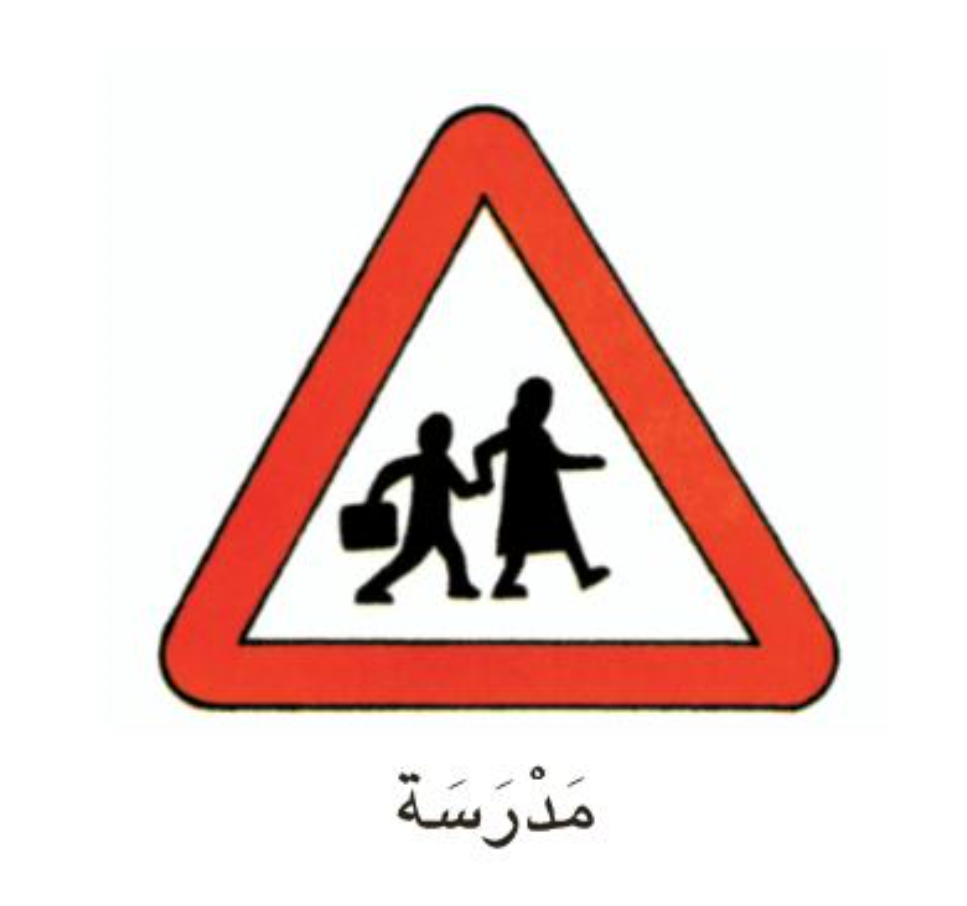 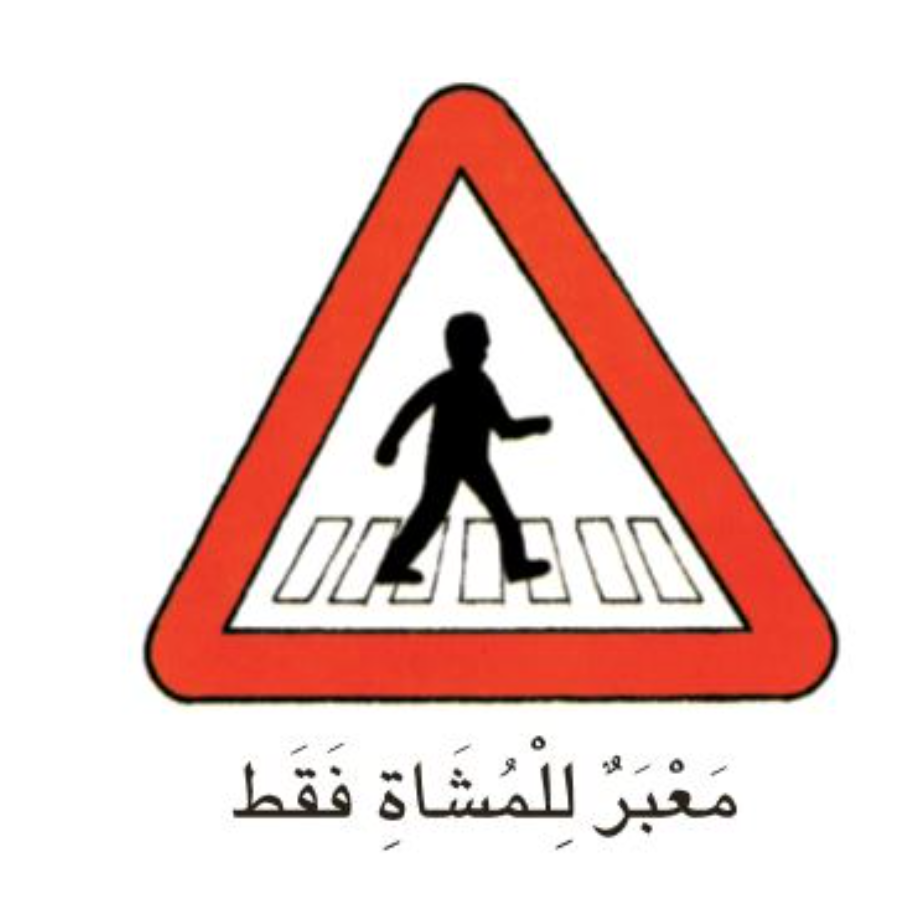 عَلاماتُ المُرور
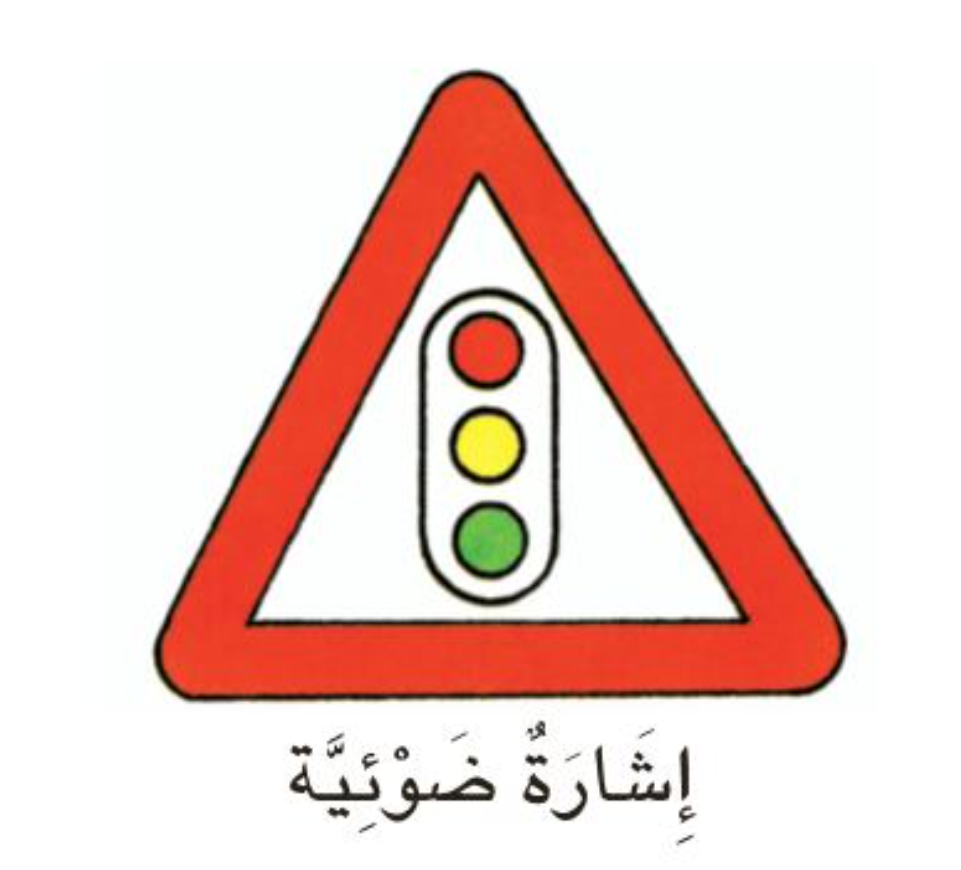 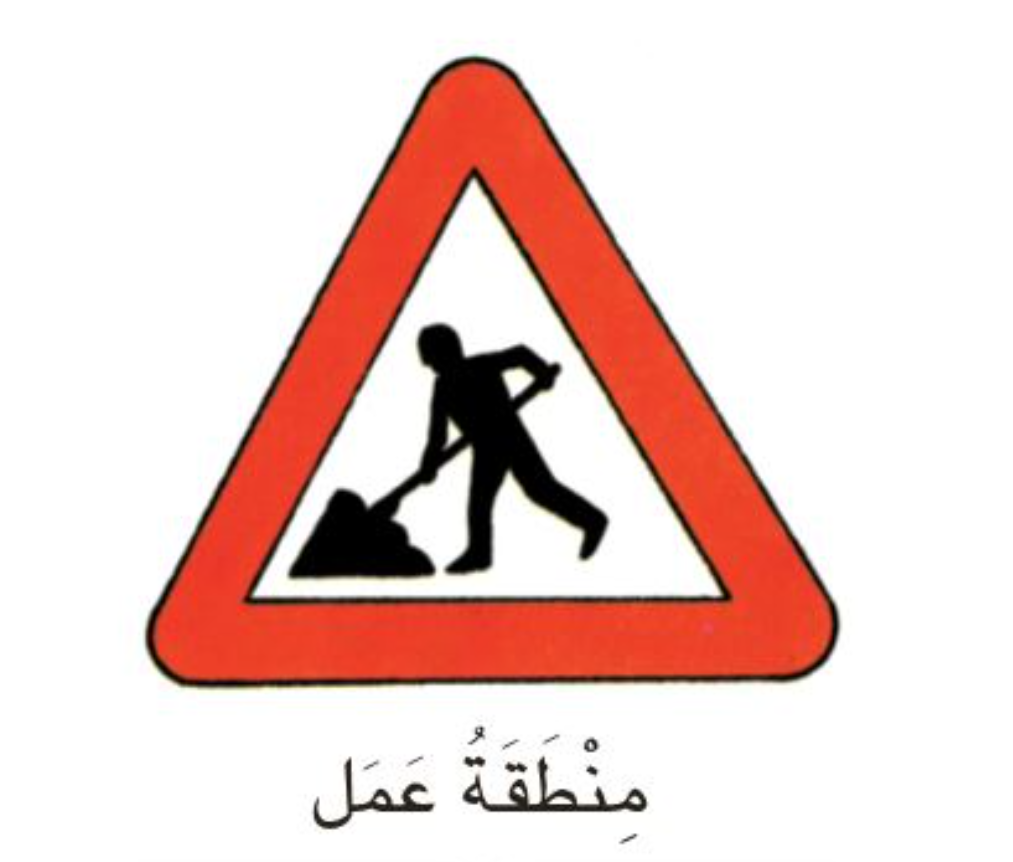 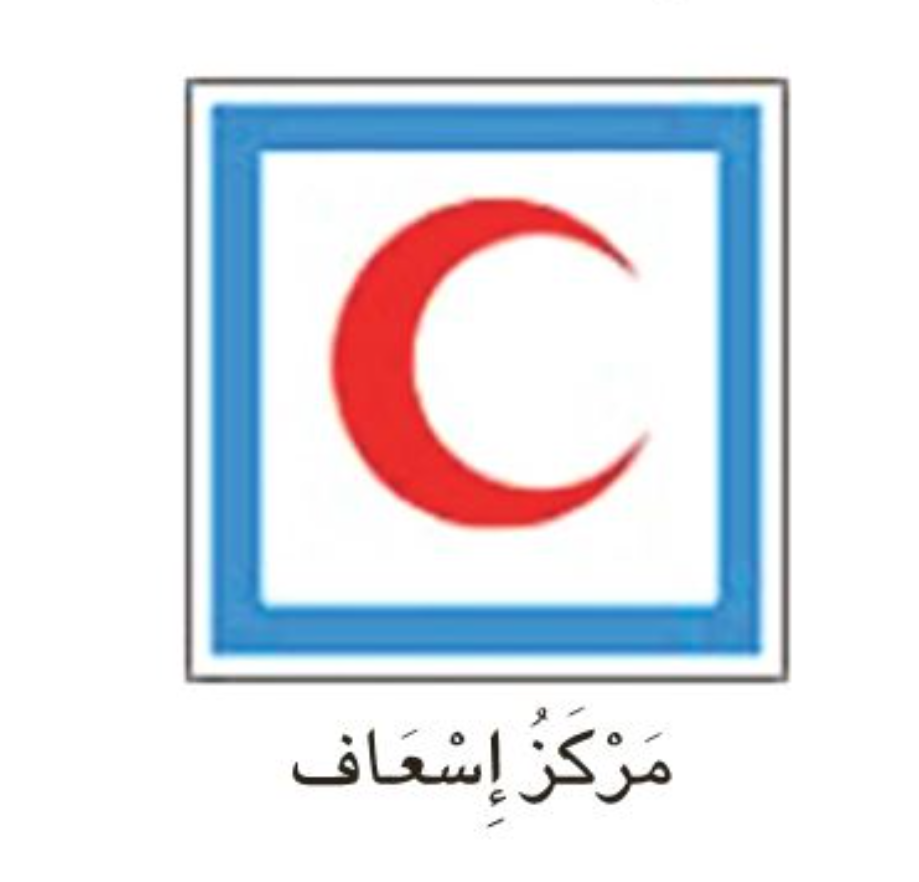 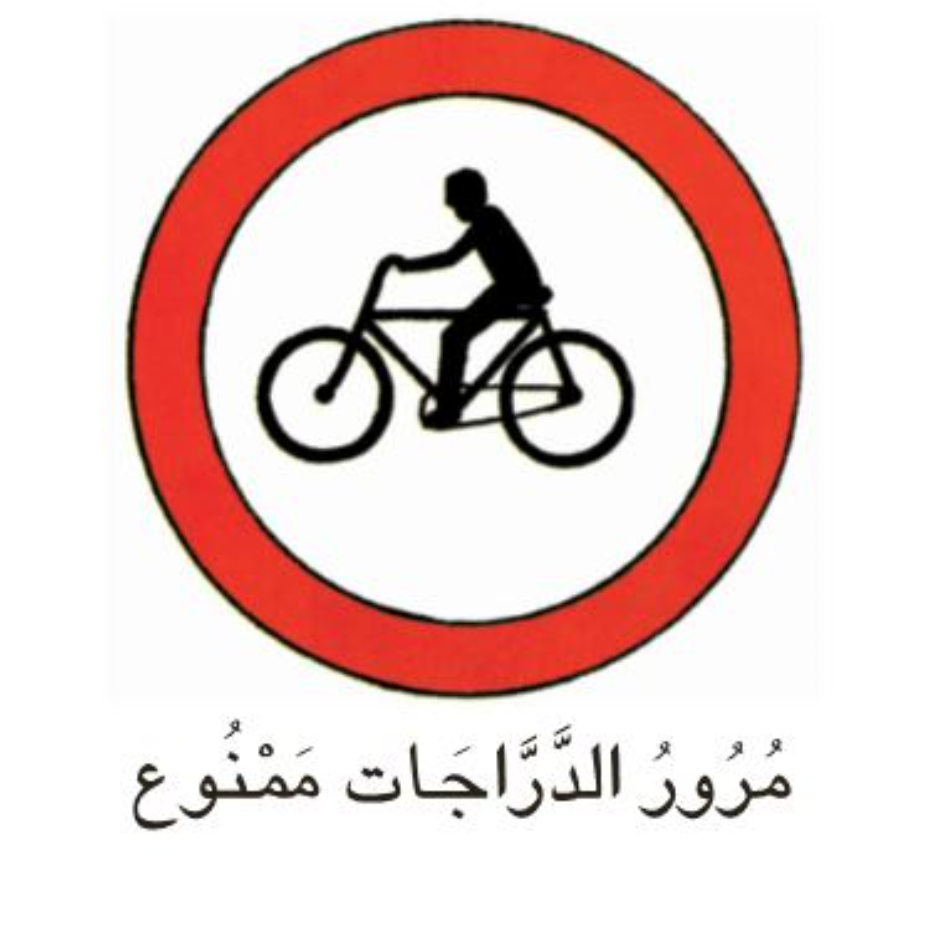 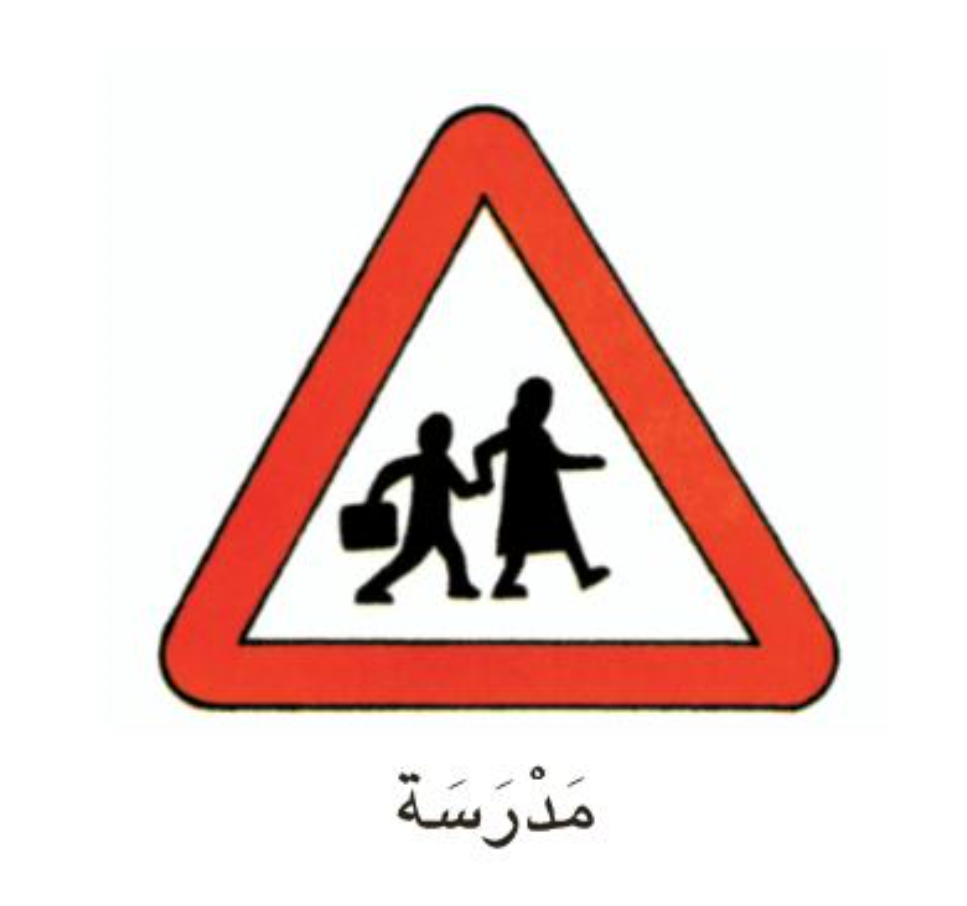 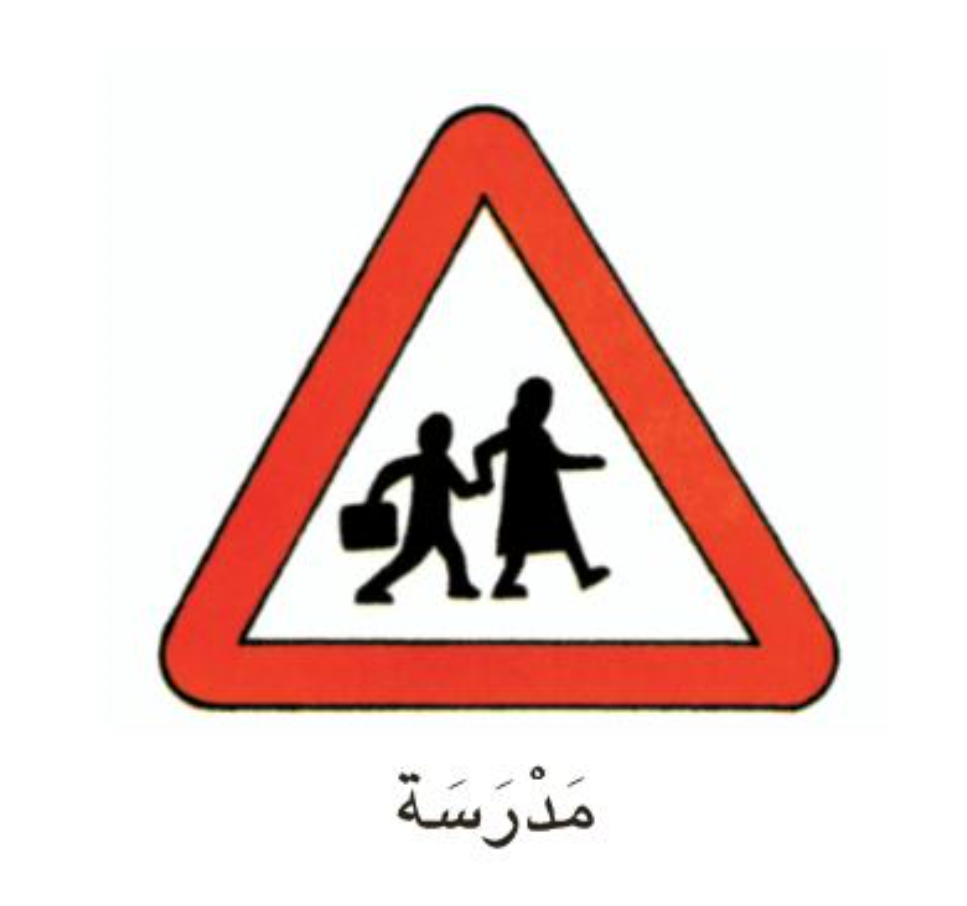 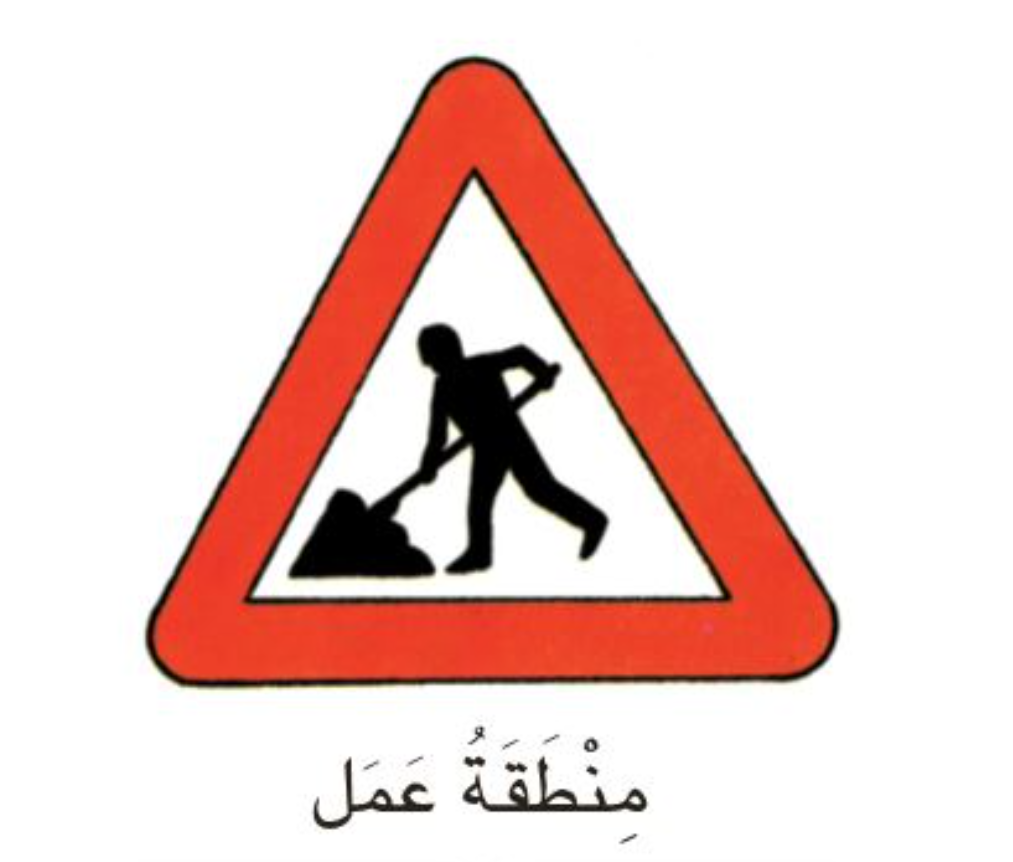 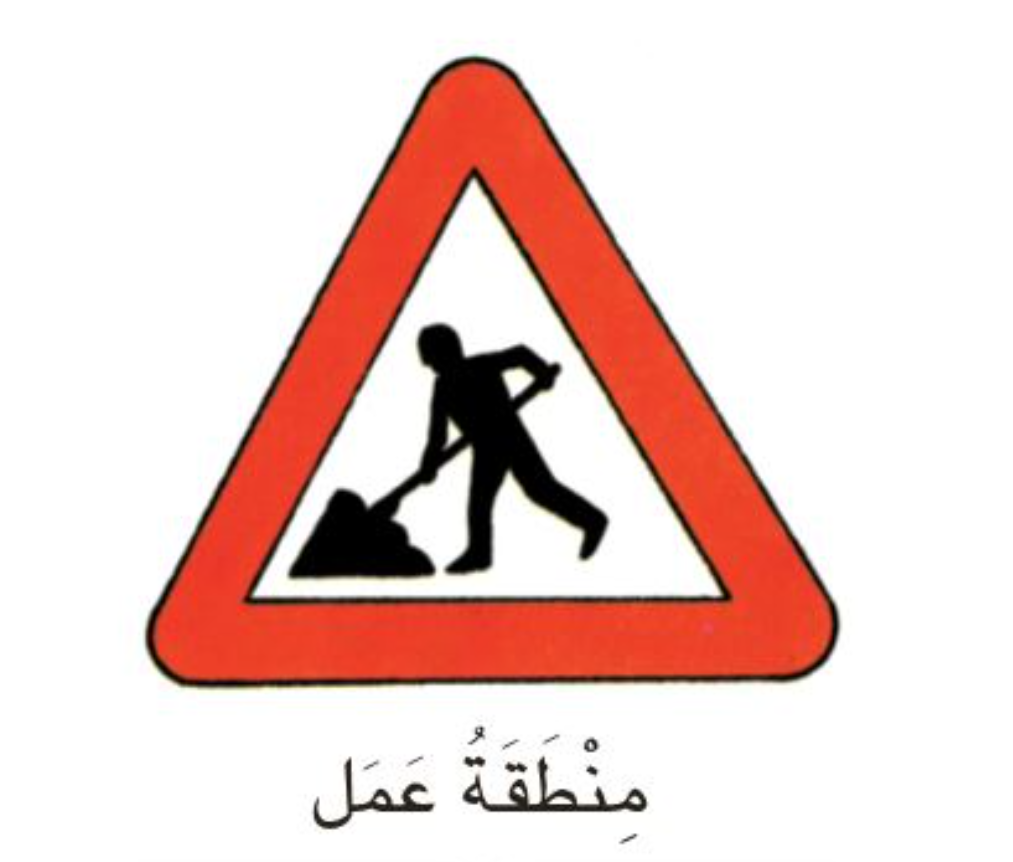 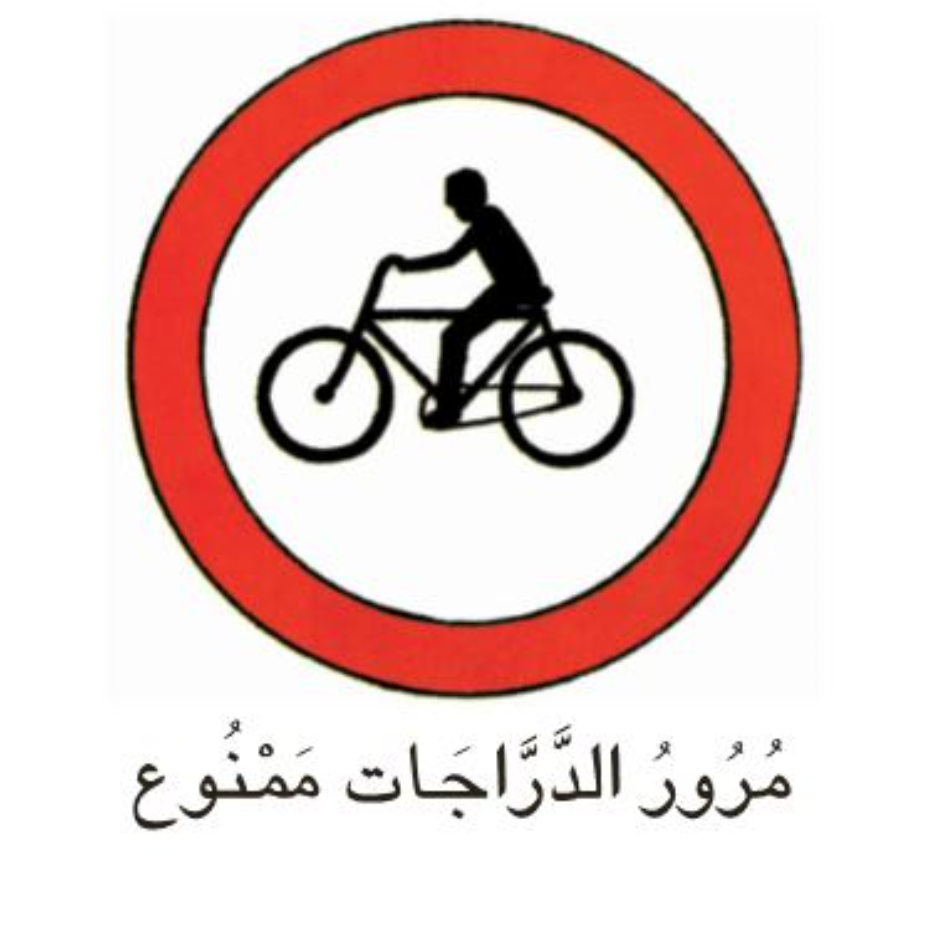 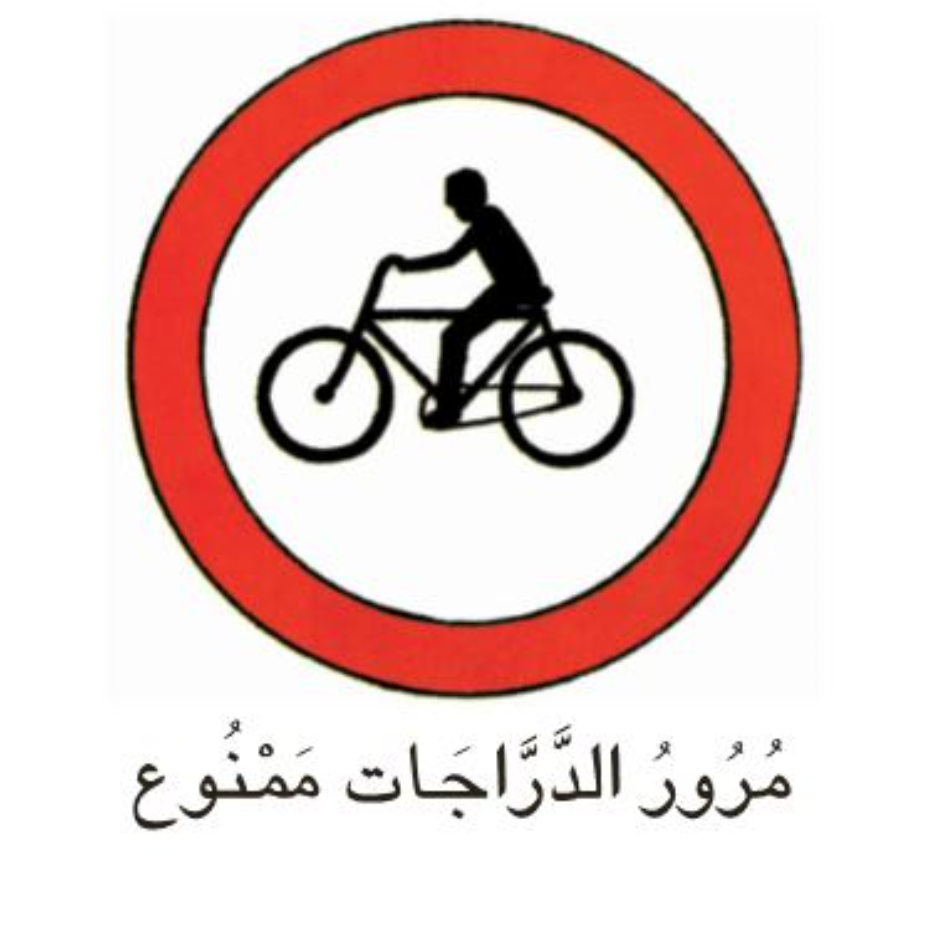 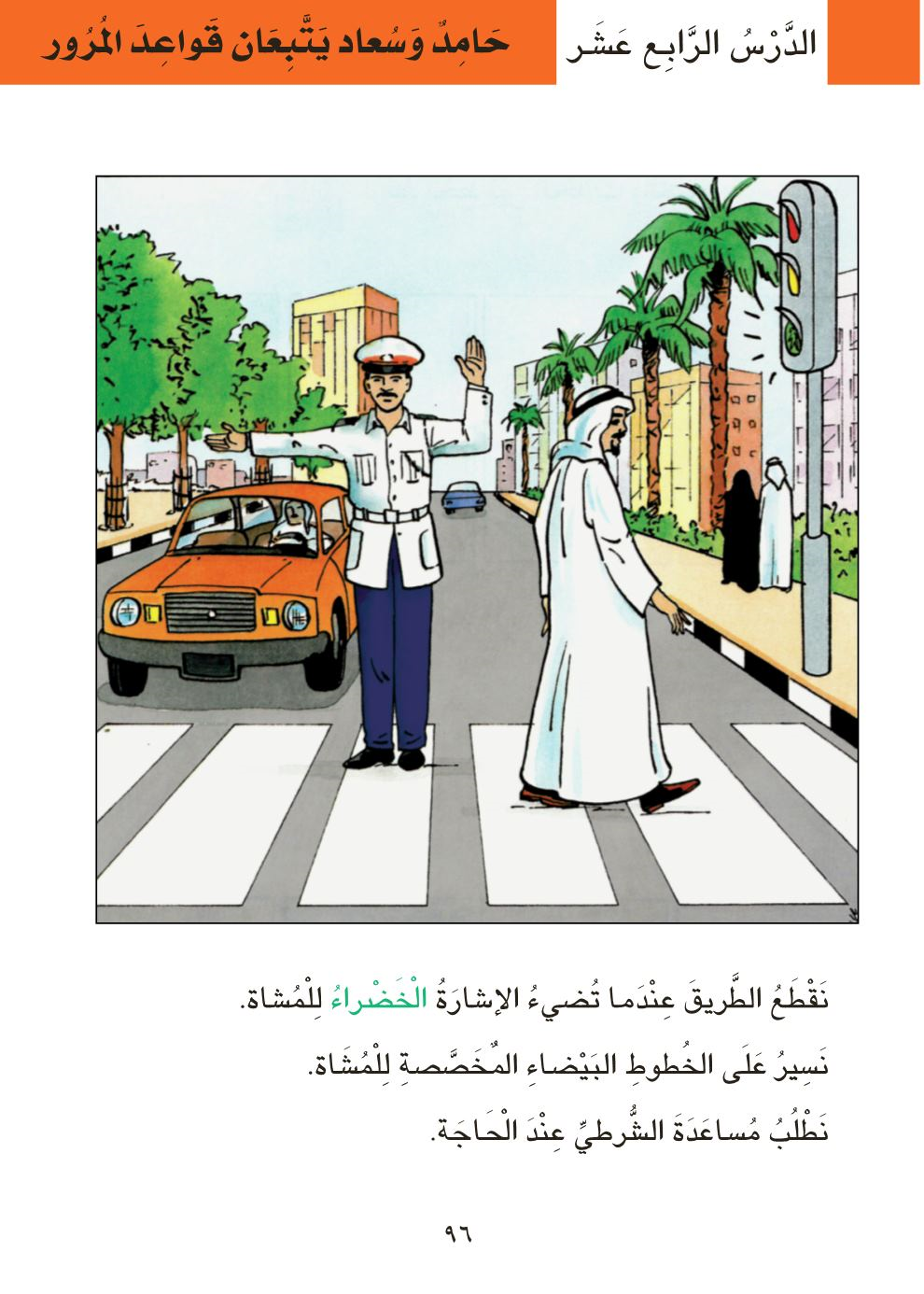 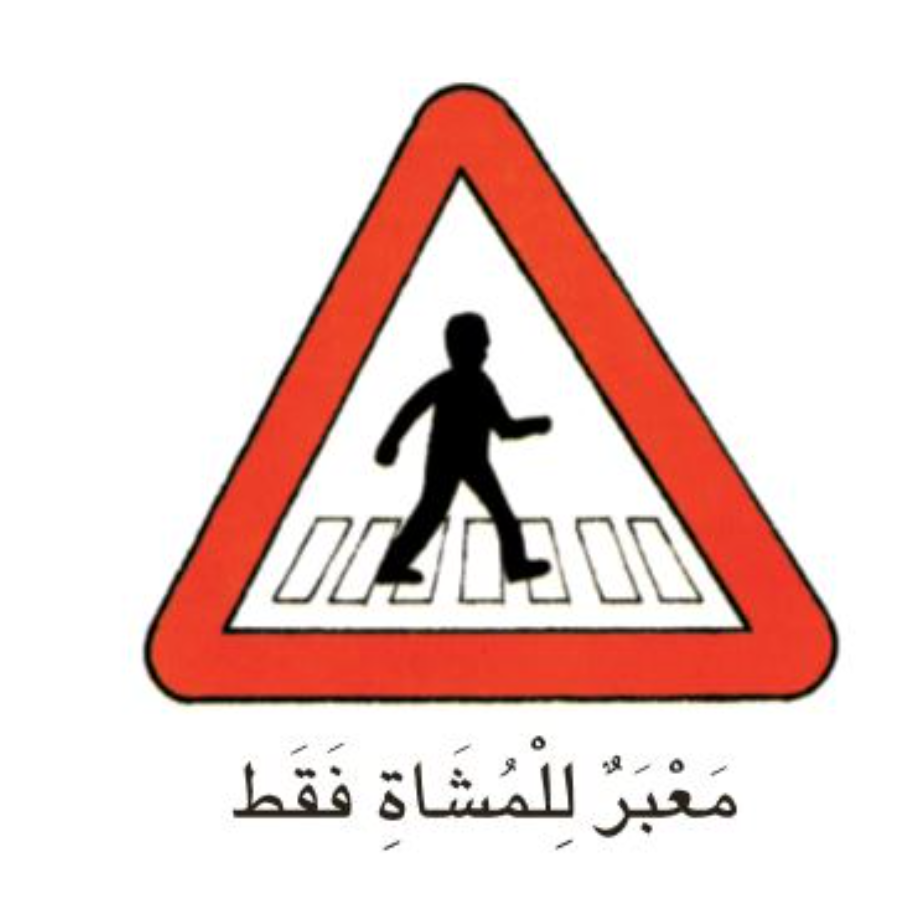 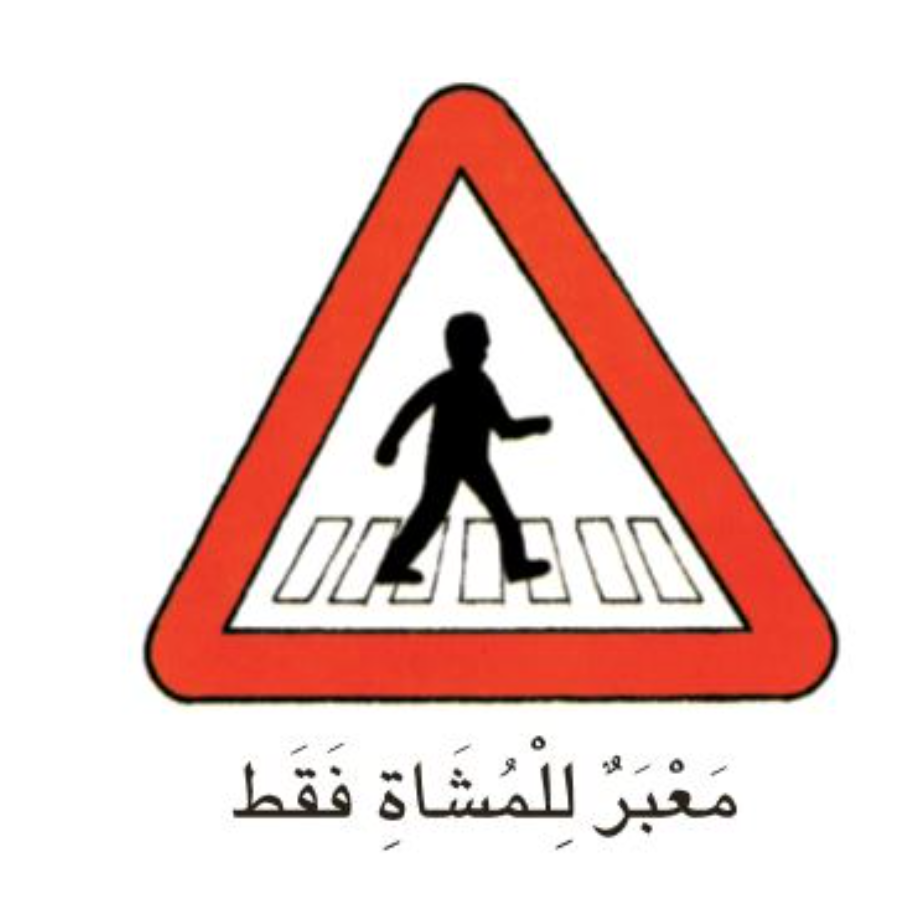 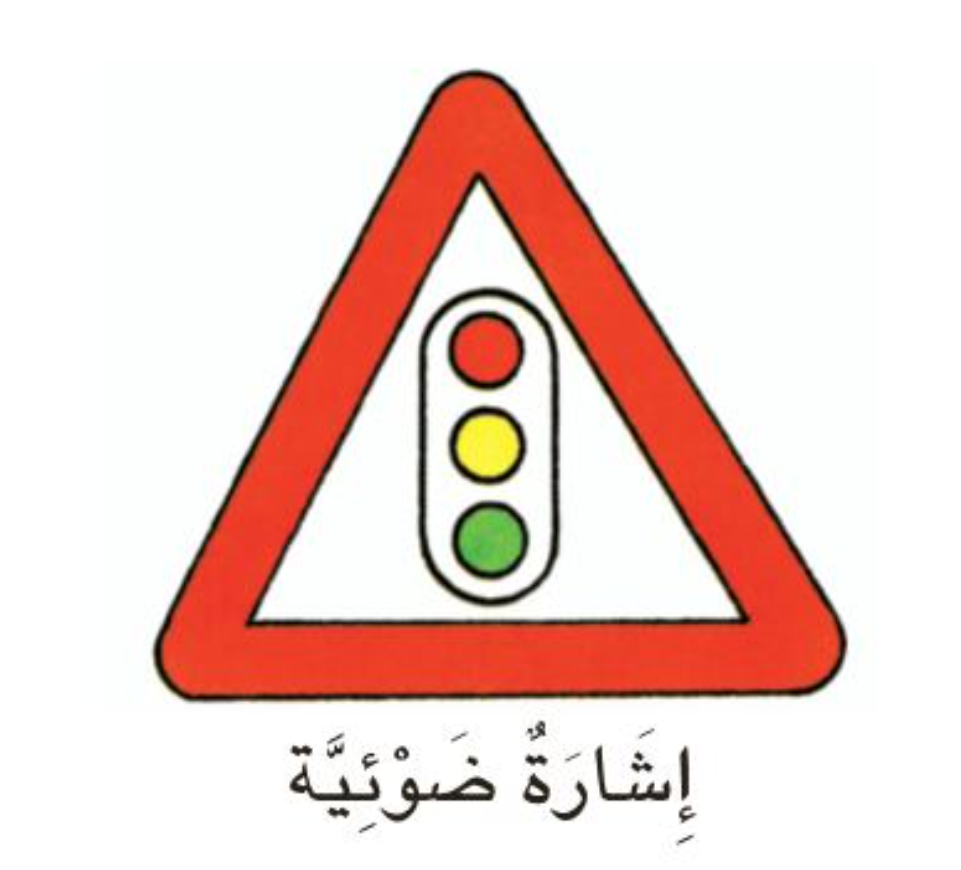 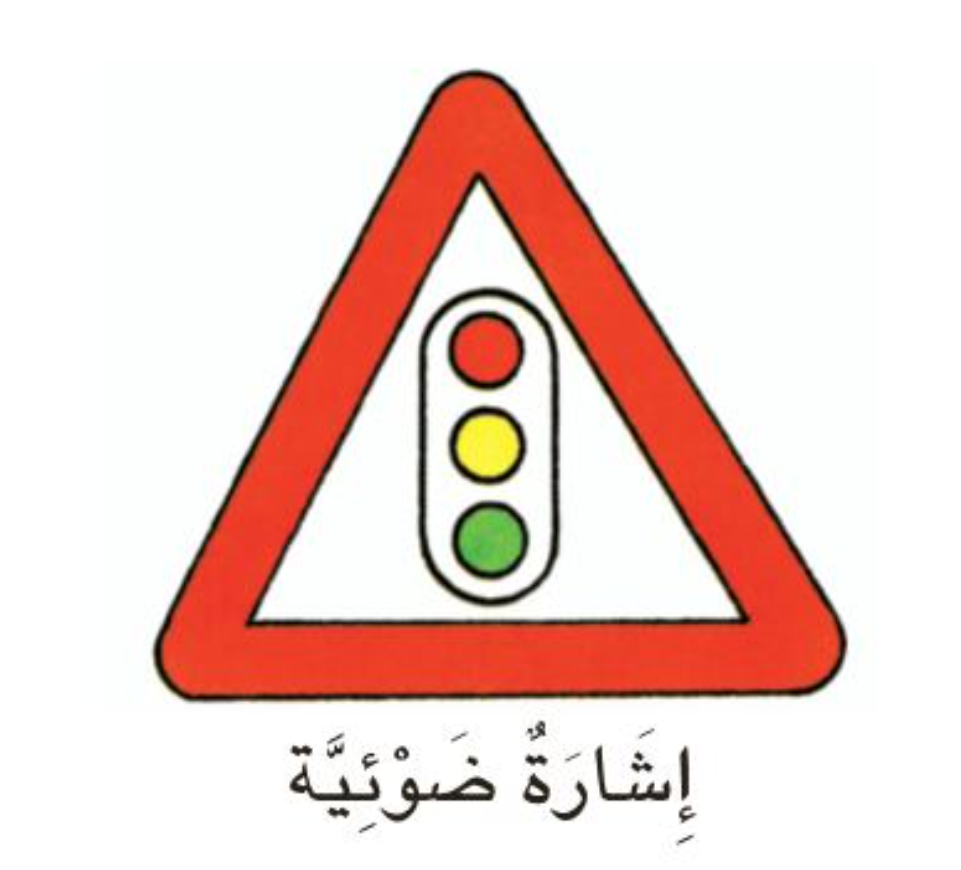 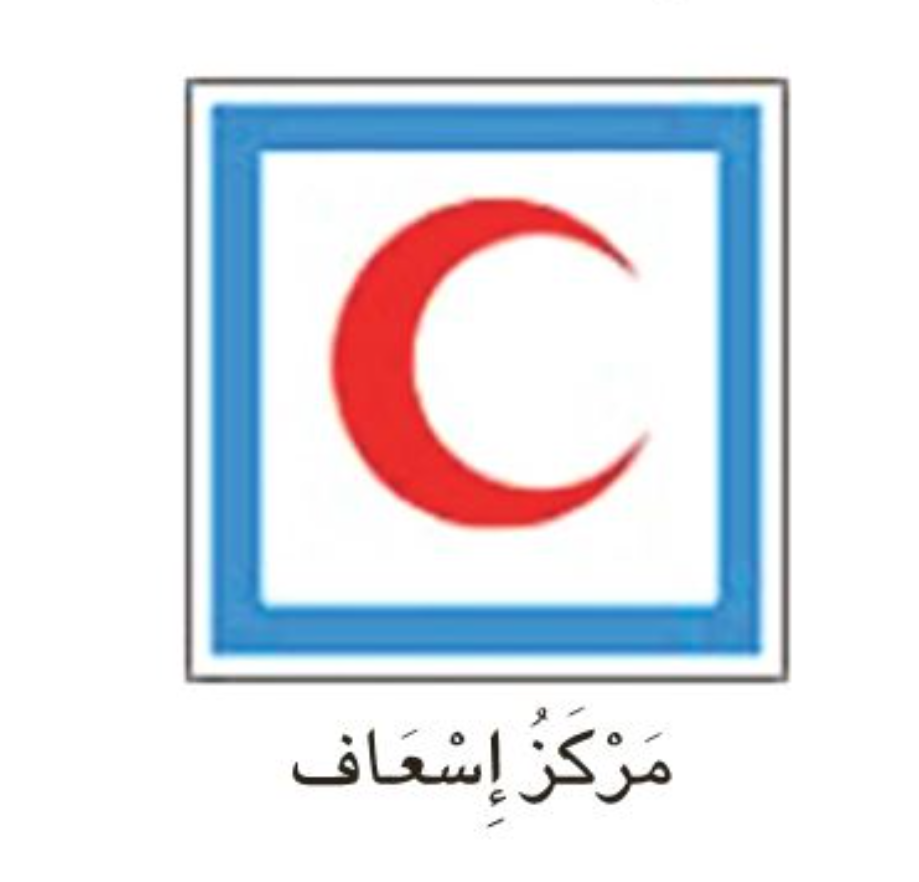 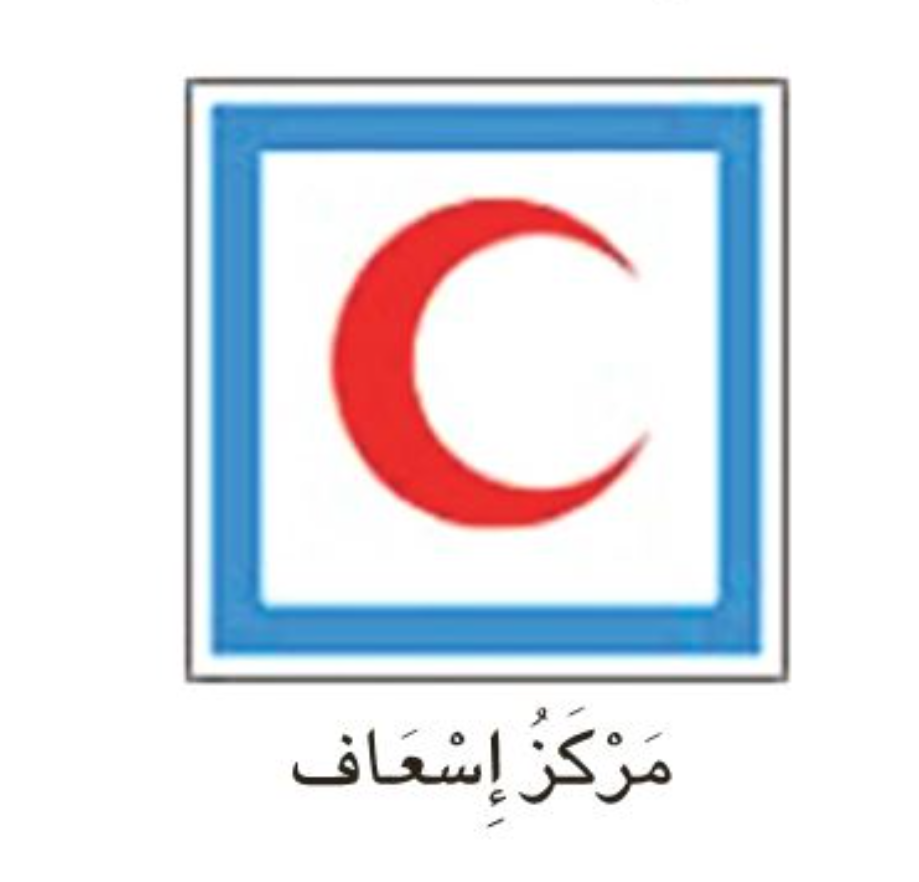 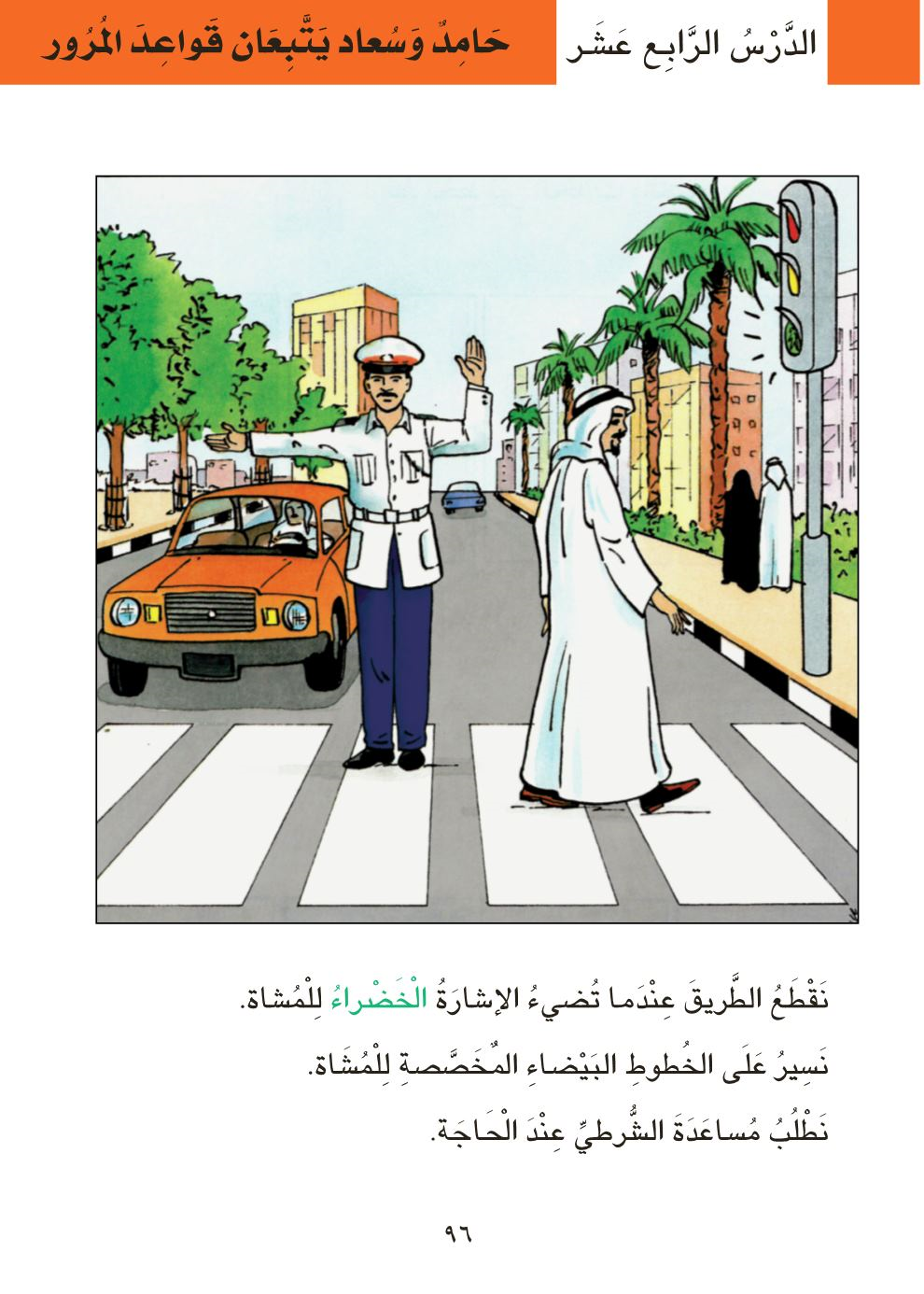 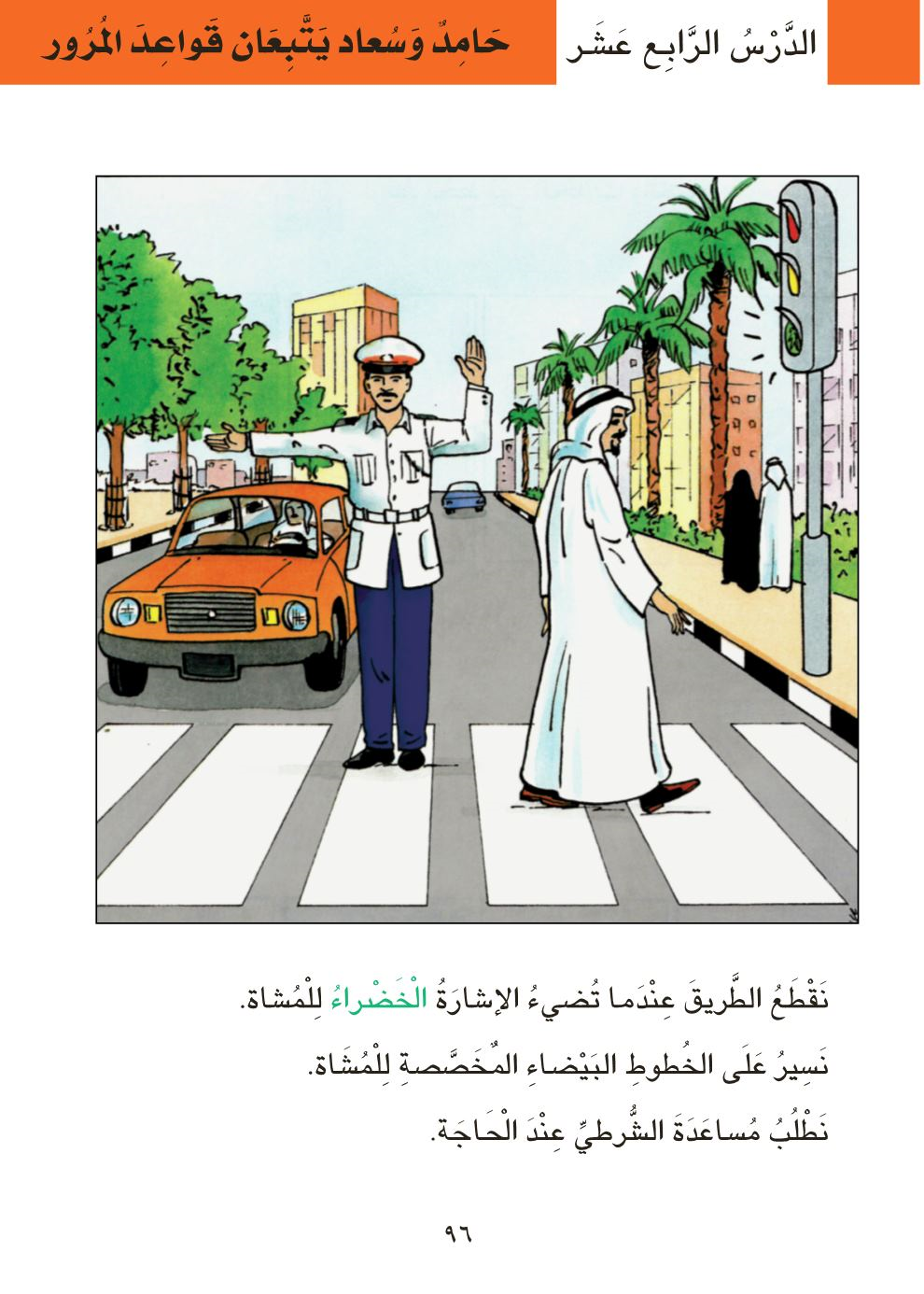 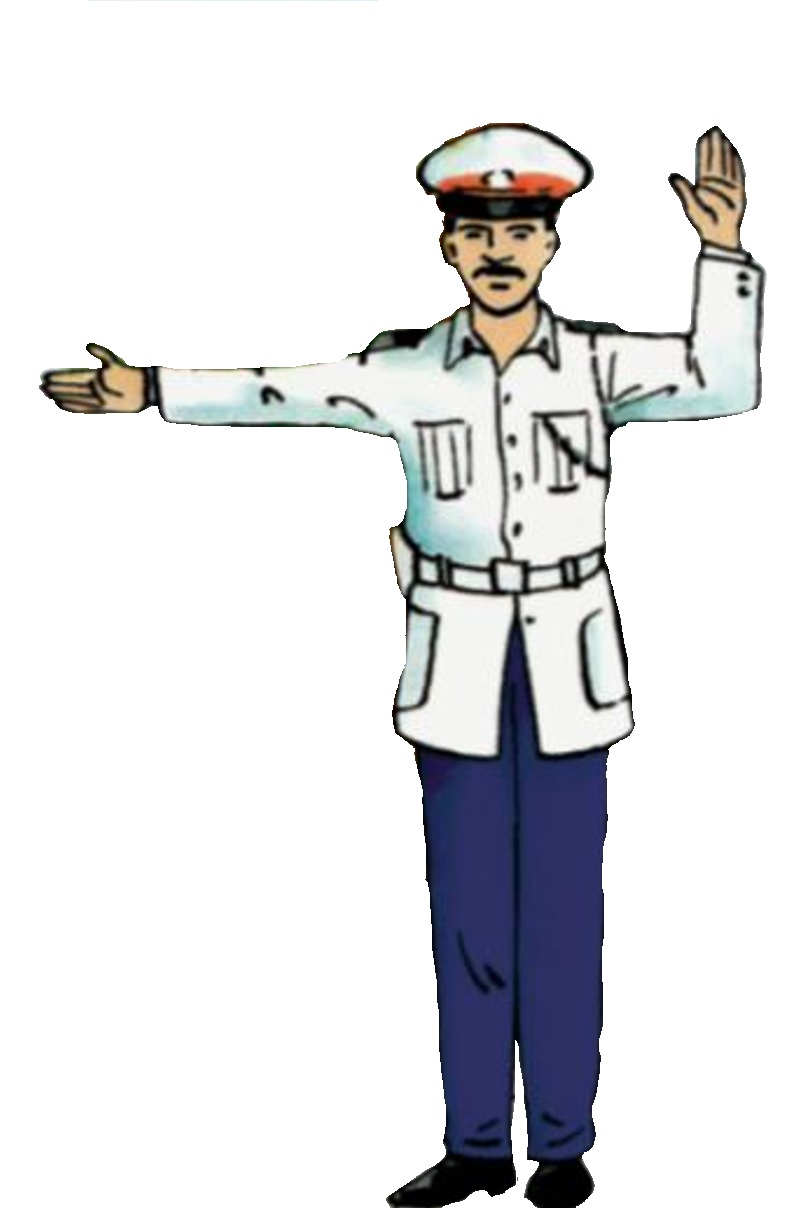 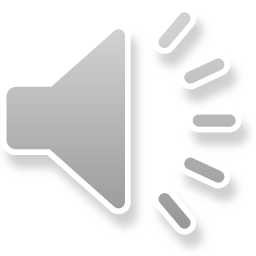 شُرْطيُّ المُرور
- يُحافِظُ عَلَى النِّظام.
- يُحافِظُ عَلَى سَلَامَتِنَا.
شكراً جزيلاً لكم
انتهى الدرس